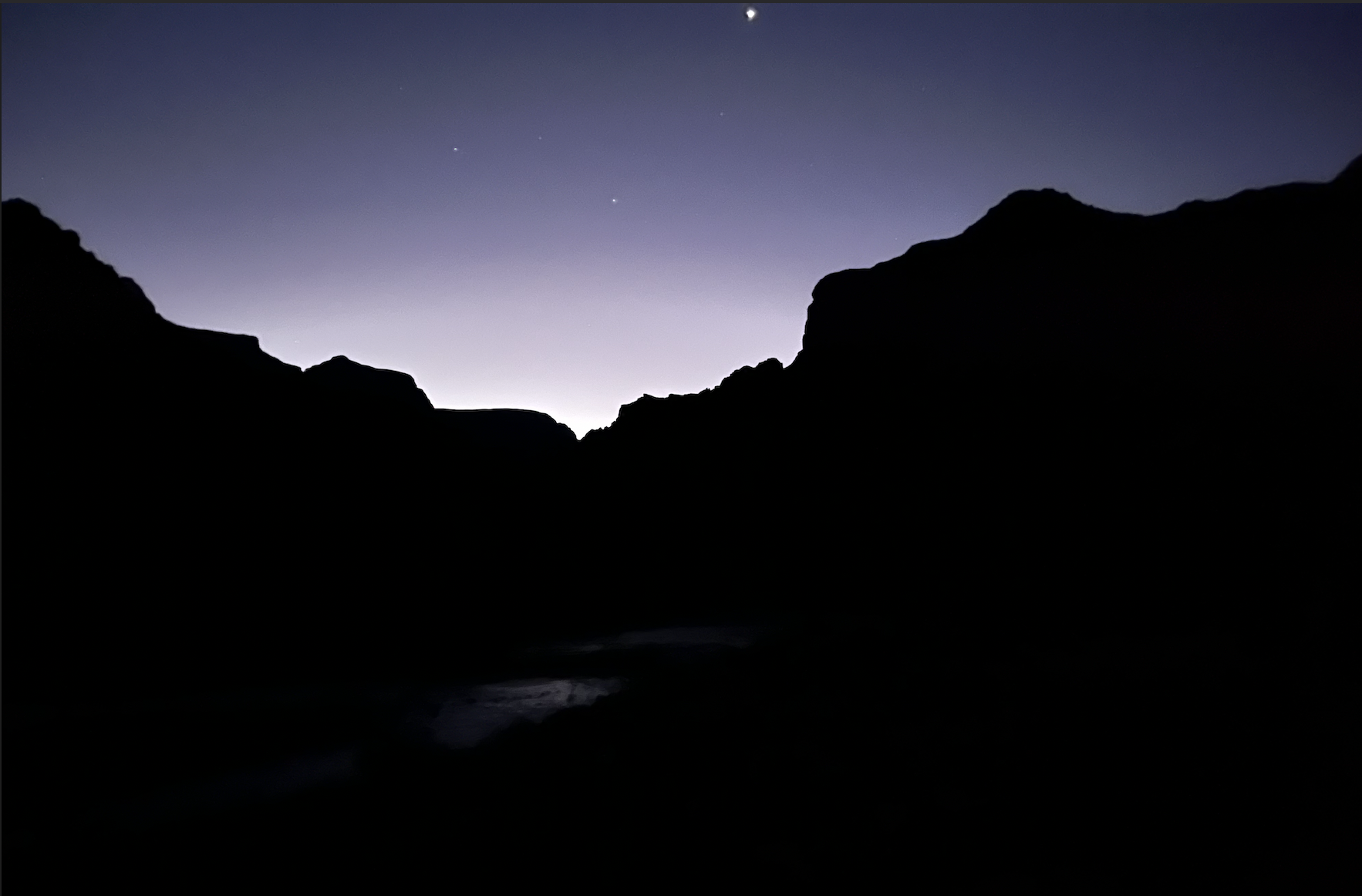 A Prehospital Approach to Abdominal Pain
Michael T. Mozer, DO
University of New Mexico EMS Consortium EMS Fellow
10/3/2023
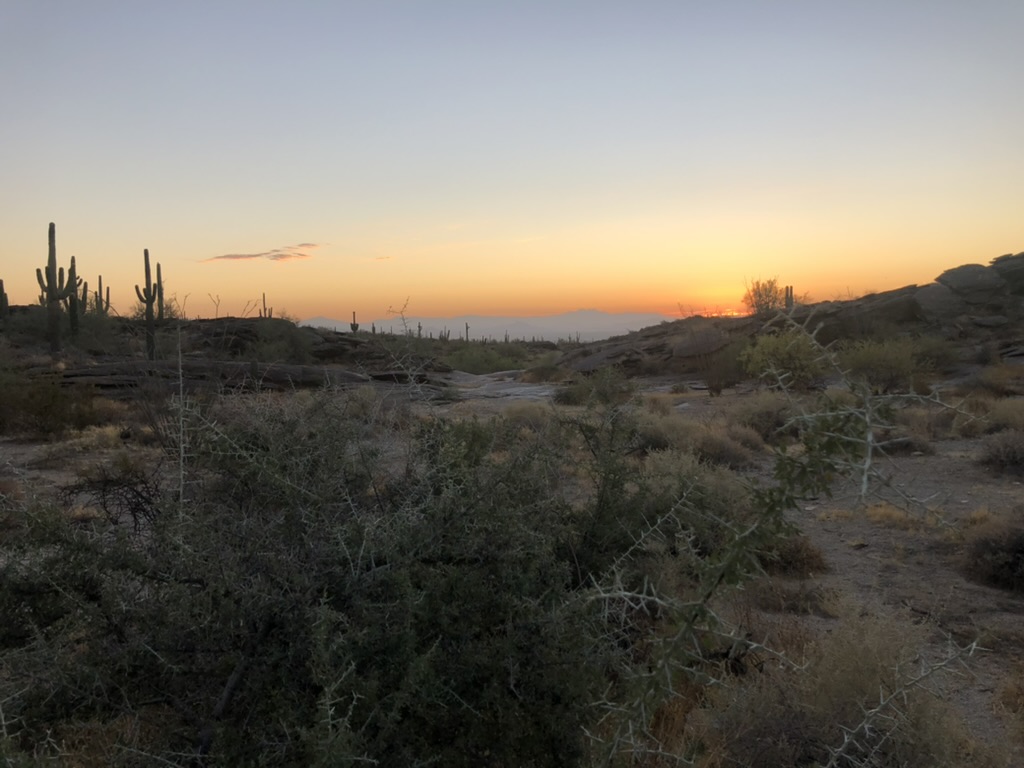 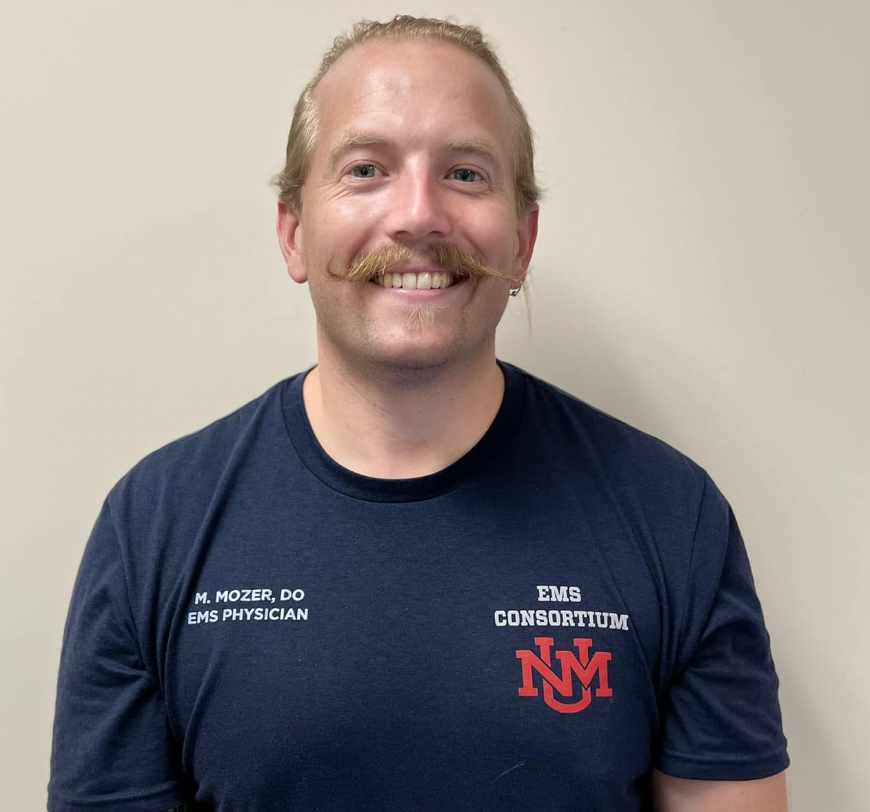 Presenter Biography
Medical school at the University of New England in Maine
Completed residency in Phoenix, AZ (Valleywise Health Medical Center, formerly Maricopa Medical Center)
Emergency Medicine physician
EMS Fellow at University of New Mexico
Professional interest in EMS, austere/rural emergency care, medical education, and delivery of high quality emergency care.
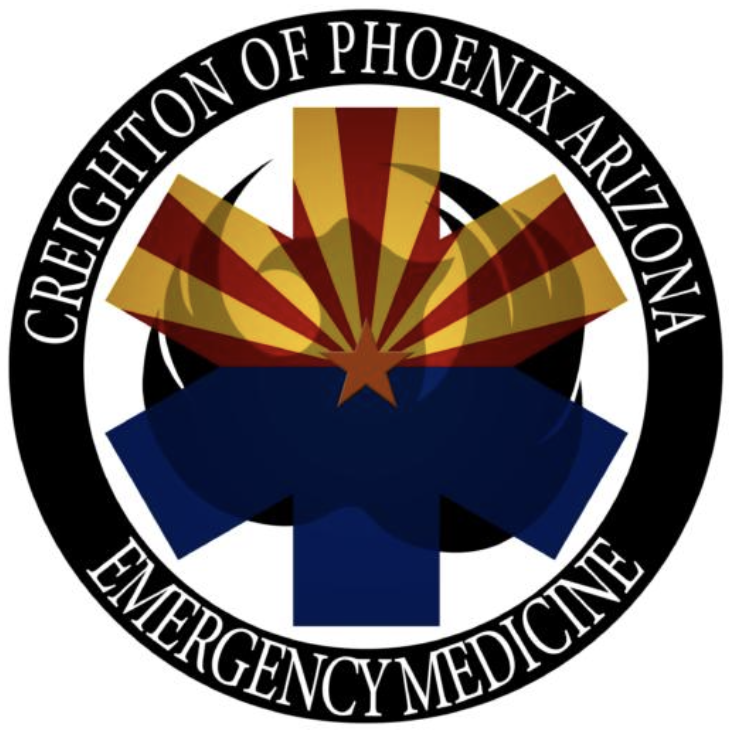 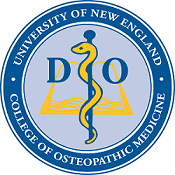 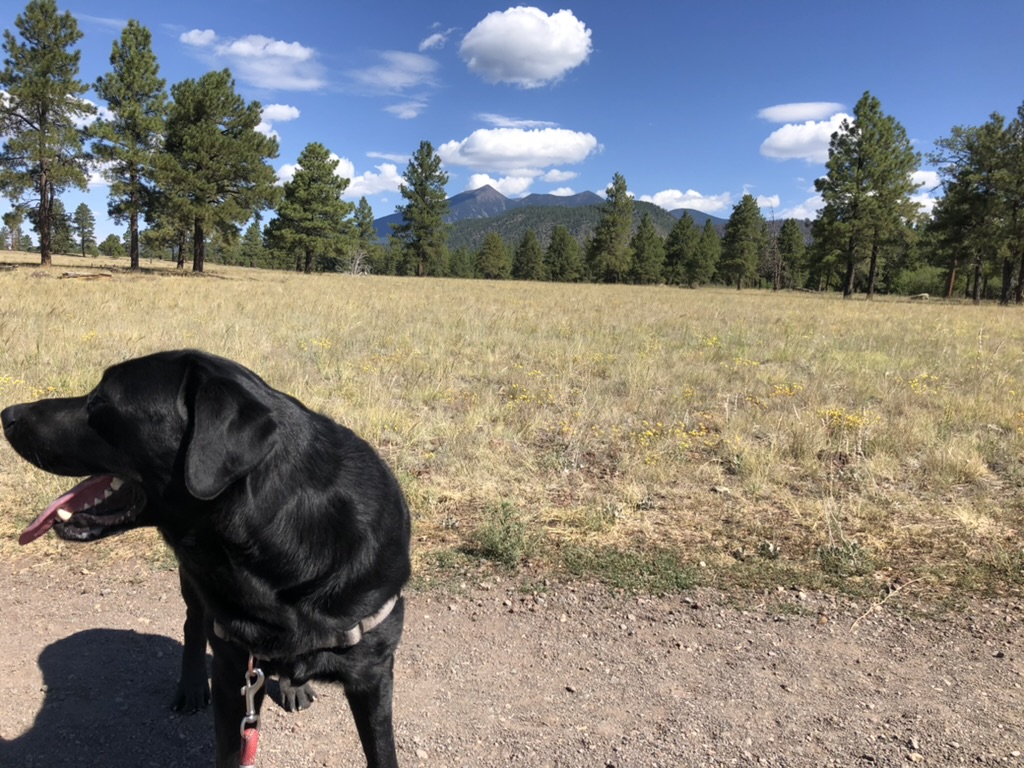 Disclosures
No financial disclosures
Outline
Introduction
Anatomy Orientation
History and Physical Exam
Pathophysiology Review 
RUQ and Epigastric Pain
Prehospital Evaluation, Treatment and Monitoring 
Knowledge Application: Select disease cases
Conclusions/Questions
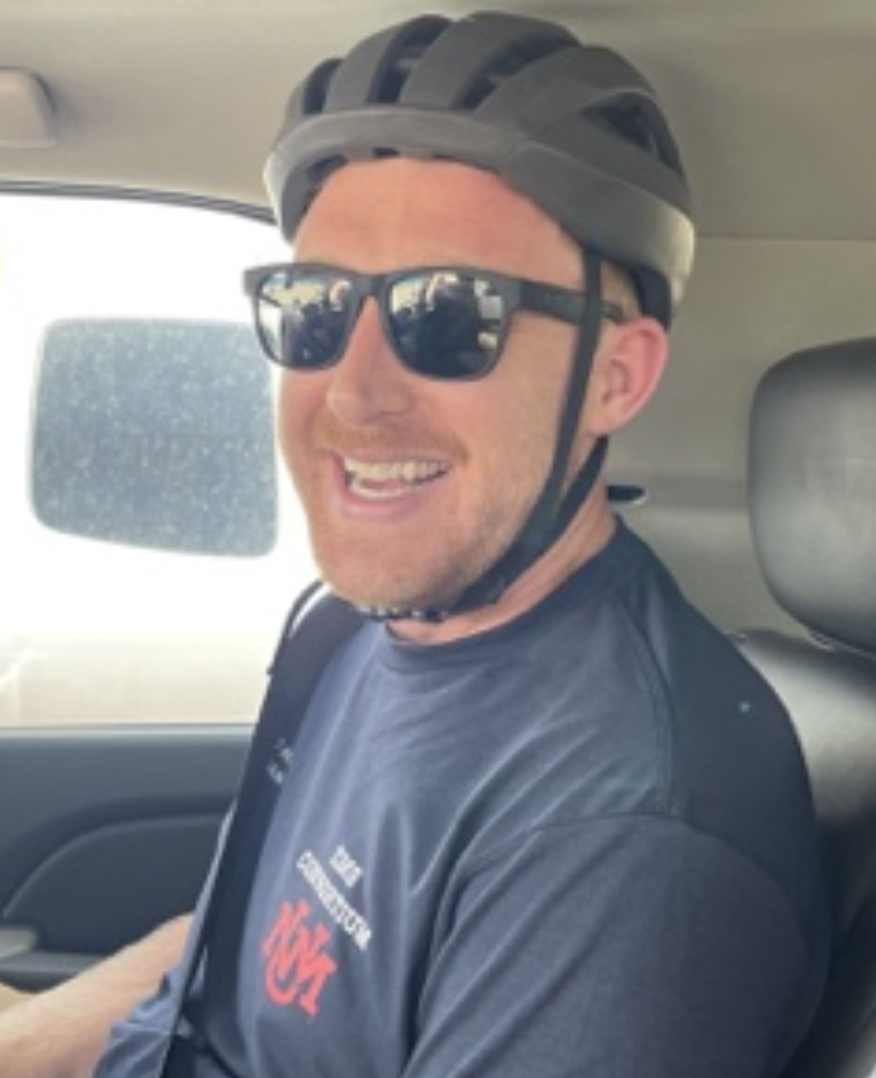 911 Abdominal Pain Response
“I was a good paramedic, so I had a two-part assessment for [abdominal pain]; 
What is your blood pressure? 
Where are your shoes”
Abdominal pain
Most common complaint for any patient requesting emergency services (ED or EMS)
Wide variability in presentation and severity
Historical/Medical risk factors play a key role
Three categories based on pathophysiology
Visceral Pain
Parietal Pain
Referred Pain
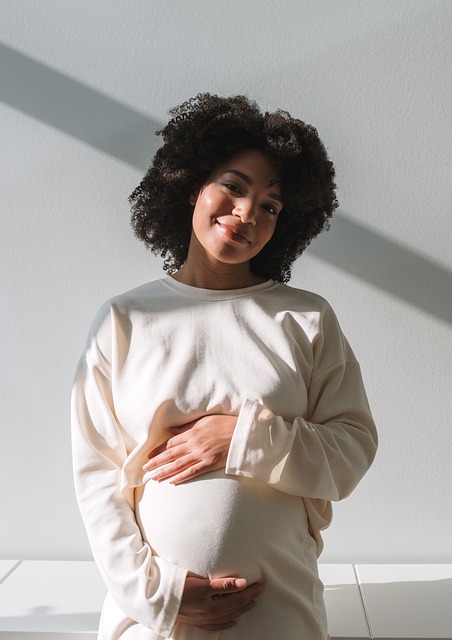 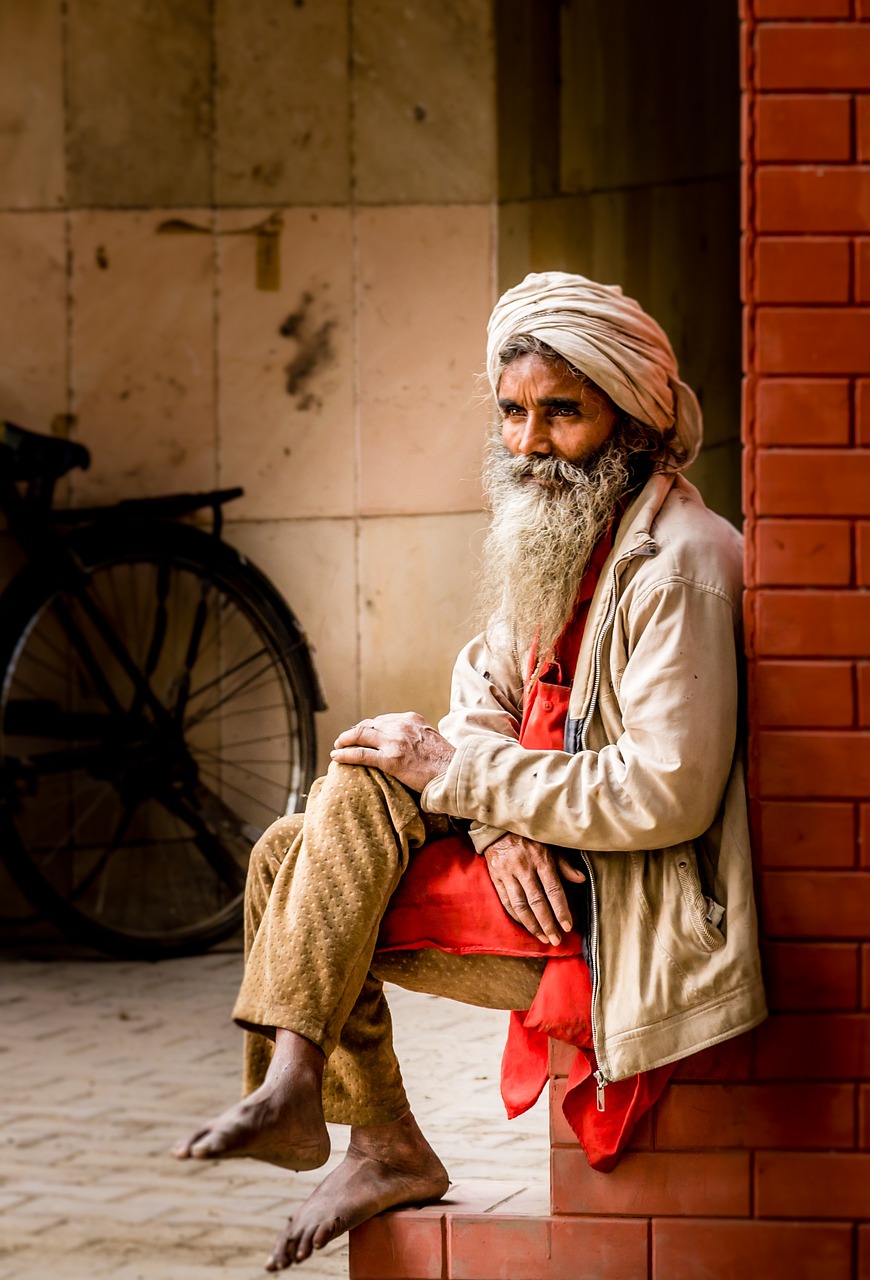 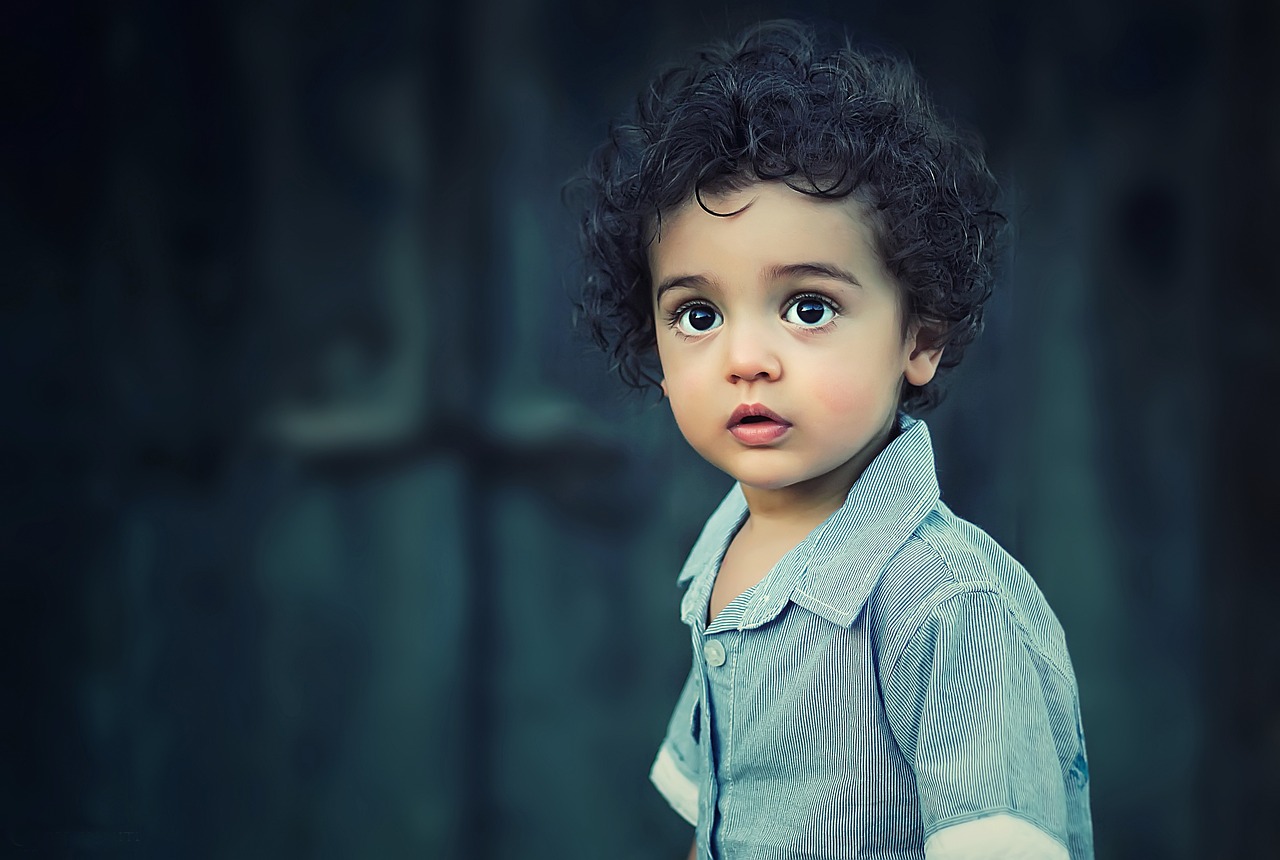 Special Populations
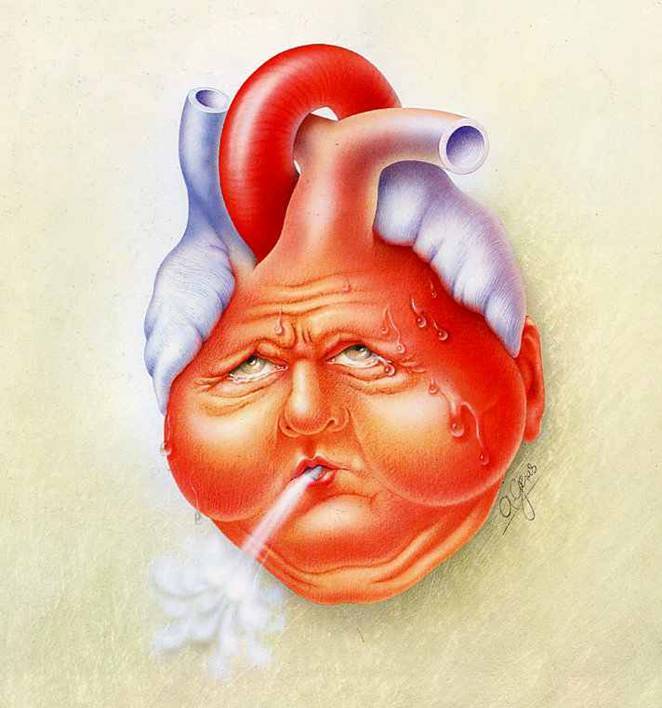 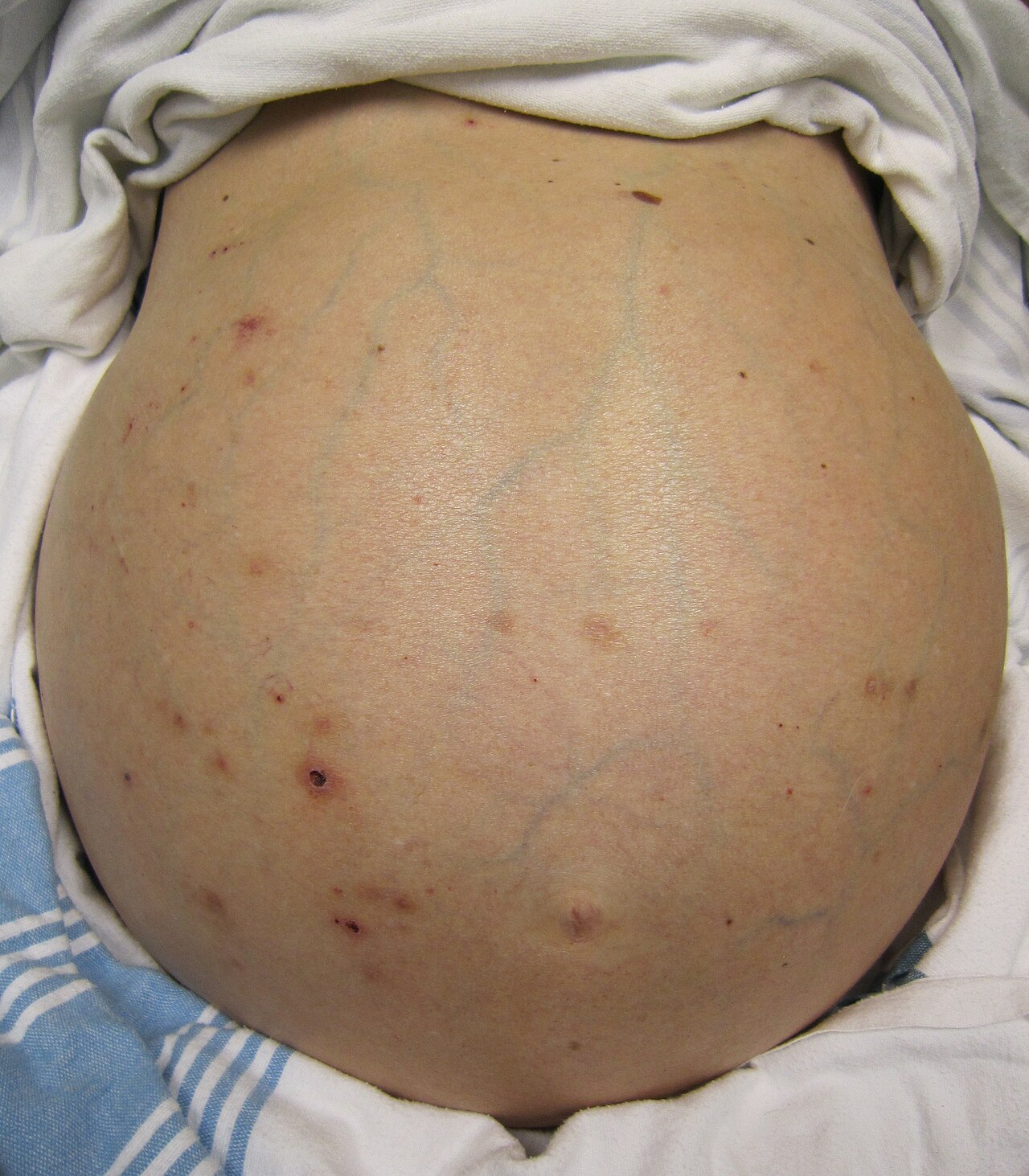 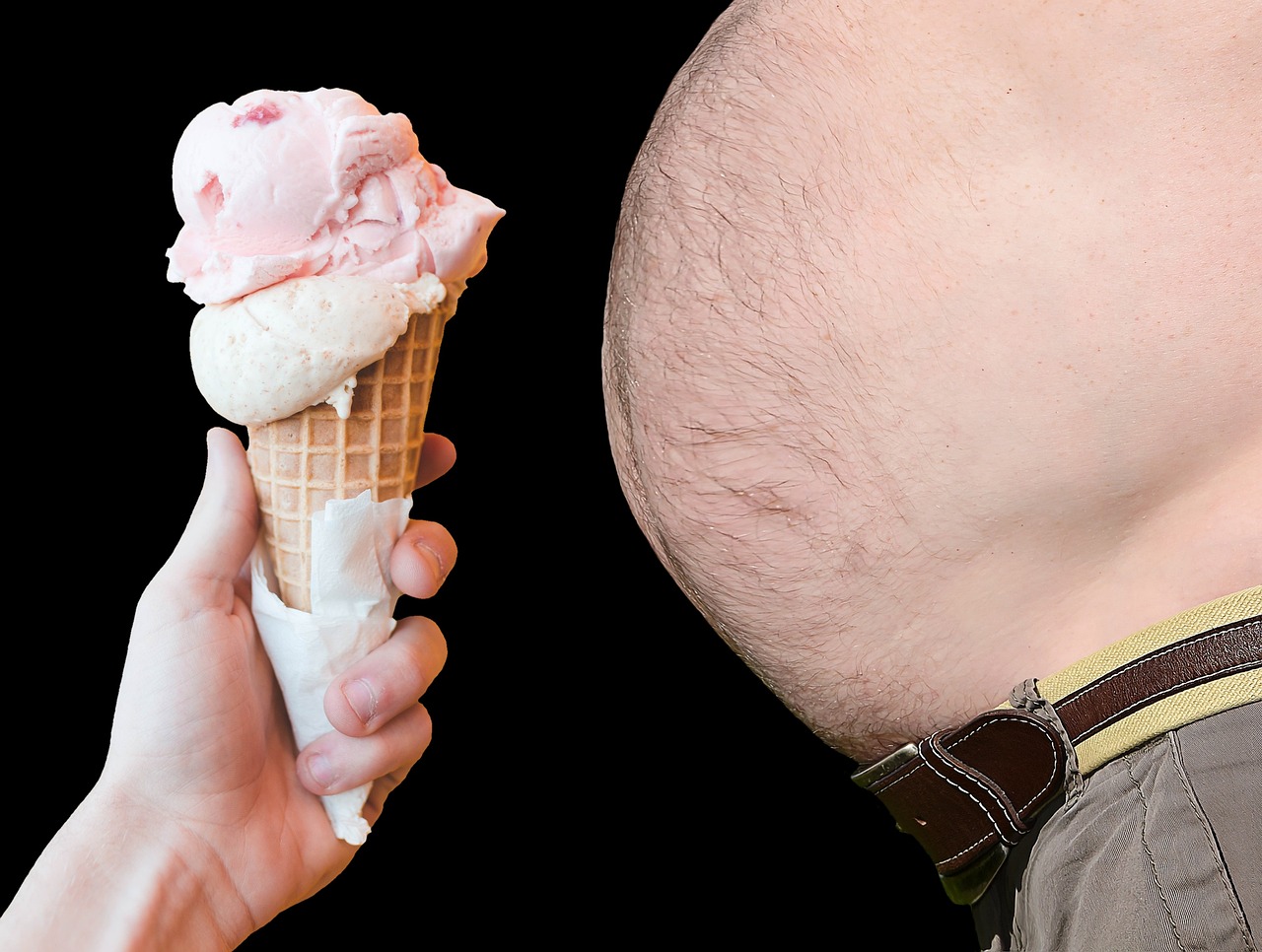 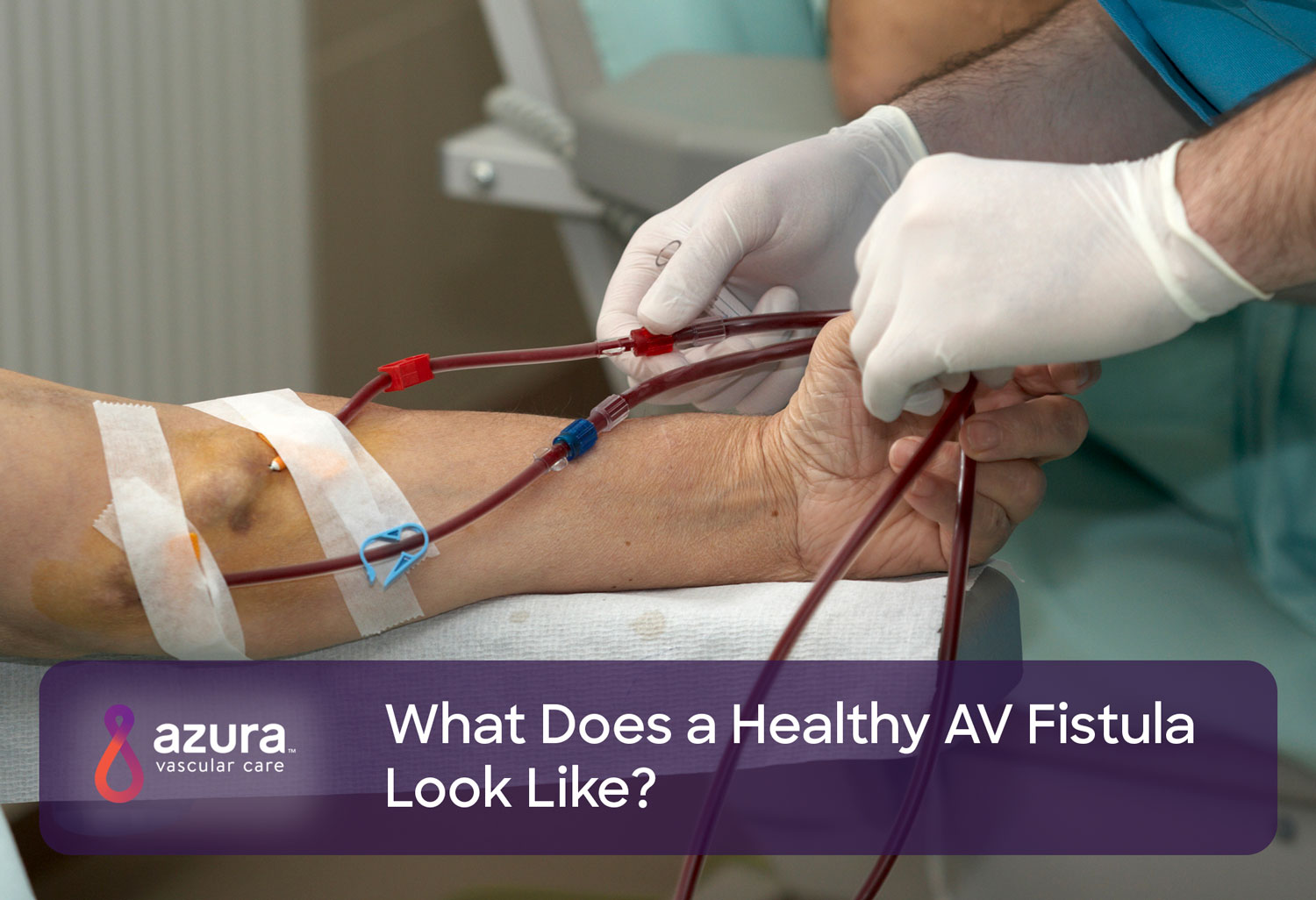 [Speaker Notes: Woman/Pregnancy, Elderly, Pediatrics/infants, Bariatric Surgery/Post-op, End-organ failure


*Mortality 10% for elderly patients presenting with abdominal pain during their hospital stay
Spangler R, Van Pham T, Khoujah D, Martinez JP. Abdominal emergencies in the geriatric patient. Int J Emerg Med. 2014 Oct 21;7:43. doi: 10.1186/s12245-014-0043-2. PMID: 25635203; PMCID: PMC4306086.

https://myheart.net/articles/what-is-heart-failure-everything-you-need-to-know/ (heart pic)
By James Heilman, MD - Own work, CC BY-SA 3.0, https://commons.wikimedia.org/w/index.php?curid=15335623 (liver failure pic)]
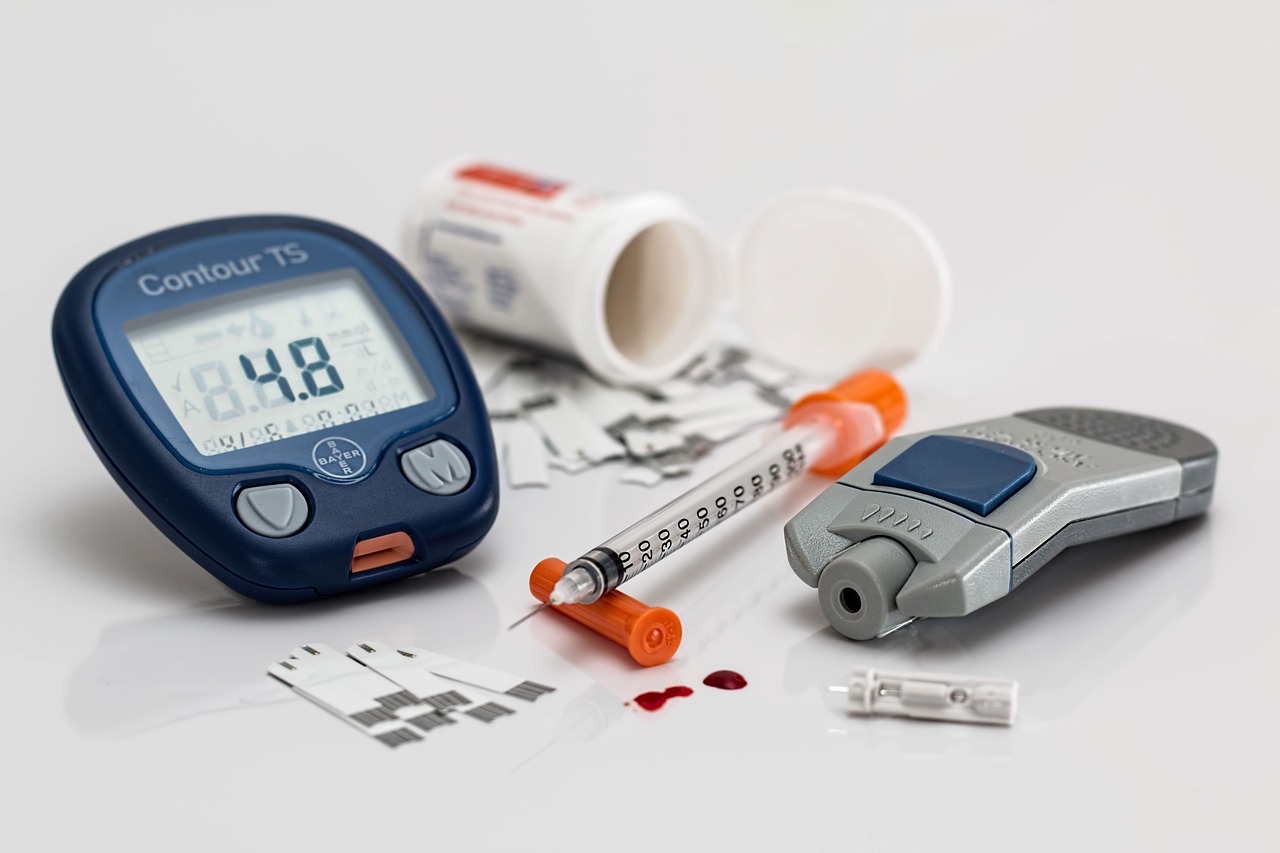 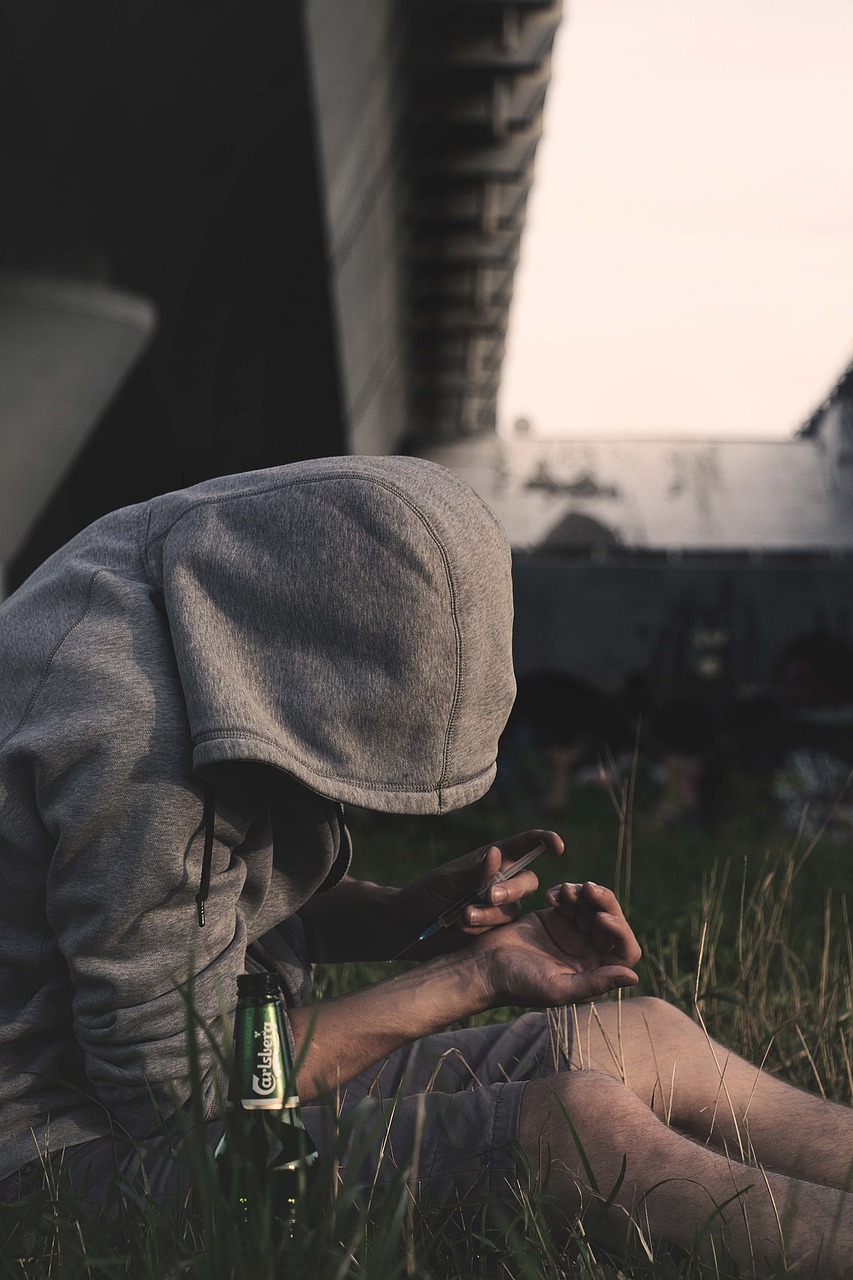 Historical considerations
Previous episodes (similar or different)
Vascular disease/arrhythmias
Post-Op (early or late)
Last PO intake/ability to tolerate PO
Change in quality or location of pain
History of diabetes/neuropathy
Social history (Tobacco, EtOH, drugs)
History of immune suppression (transplant, HIV, chronic steroid use etc.)
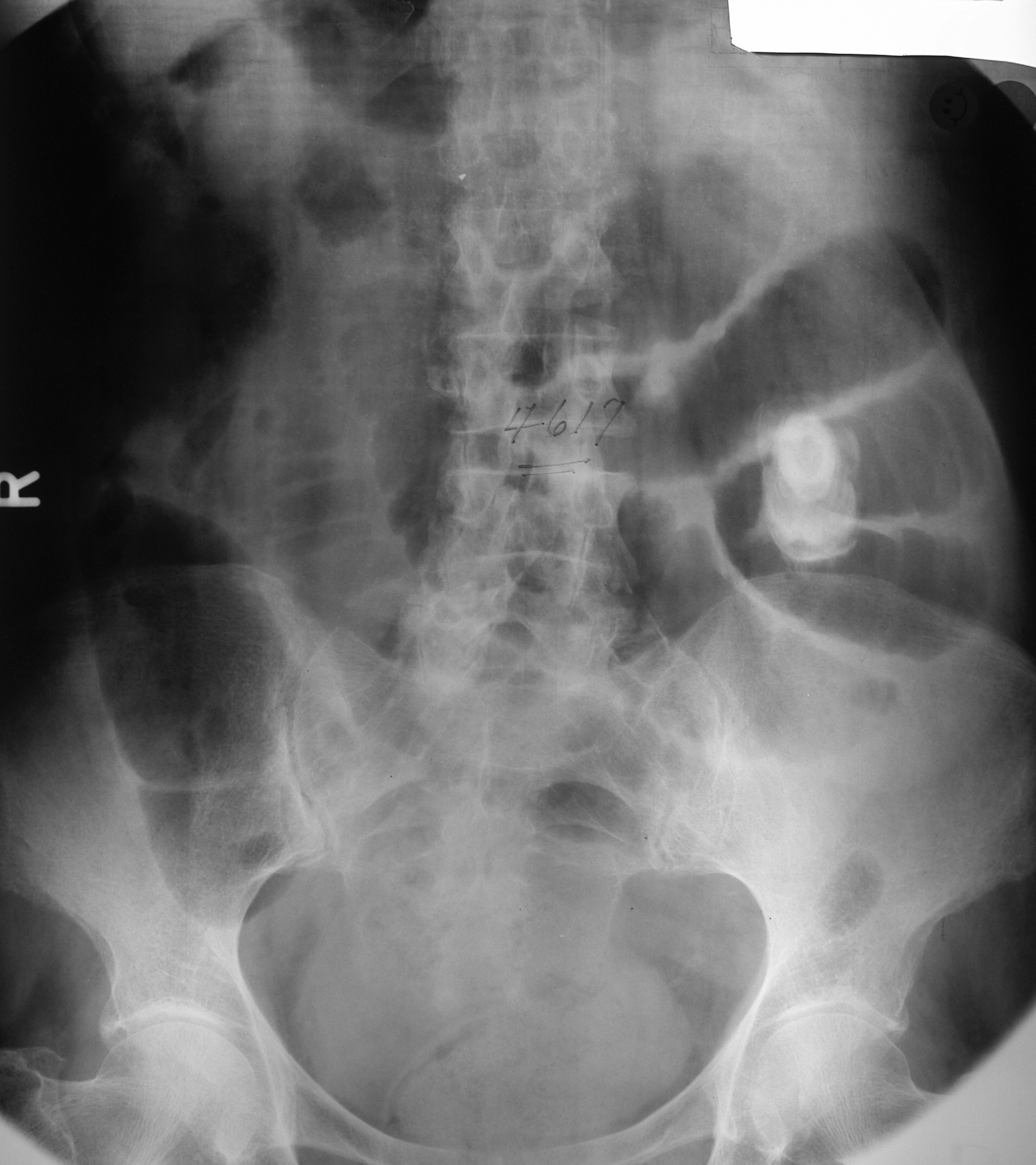 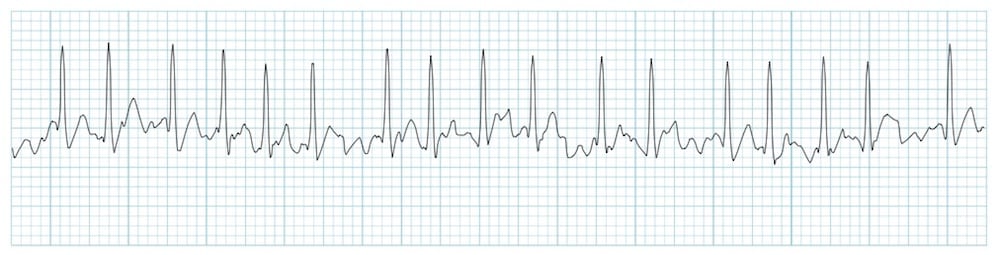 [Speaker Notes: A-fib on anticoagulation?
https://litfl.com/atrial-fibrillation-ecg-library/
Radiograph courtesy Dr. Frank Willard]
Where to start?
Goal to assist in narrowing diagnosis and avoiding unnecessary testing/procedures
Most diagnostics are unavailable in the prehospital setting
But there is still a lot you can do!
Screening measures -> “can’t miss” diagnoses
Stay organized and structured in your approach
Quadrant
Anatomical
Symptom
Abdominal Exam
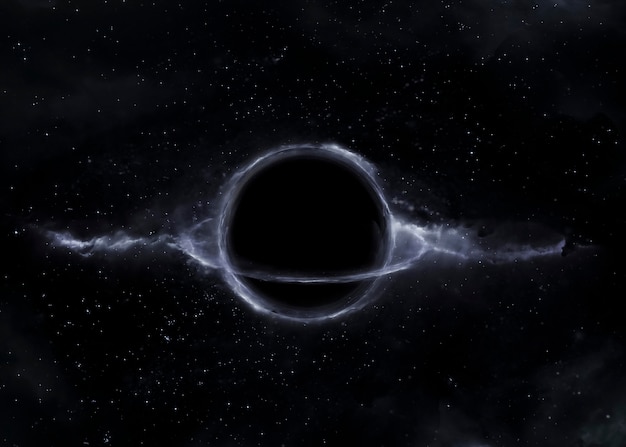 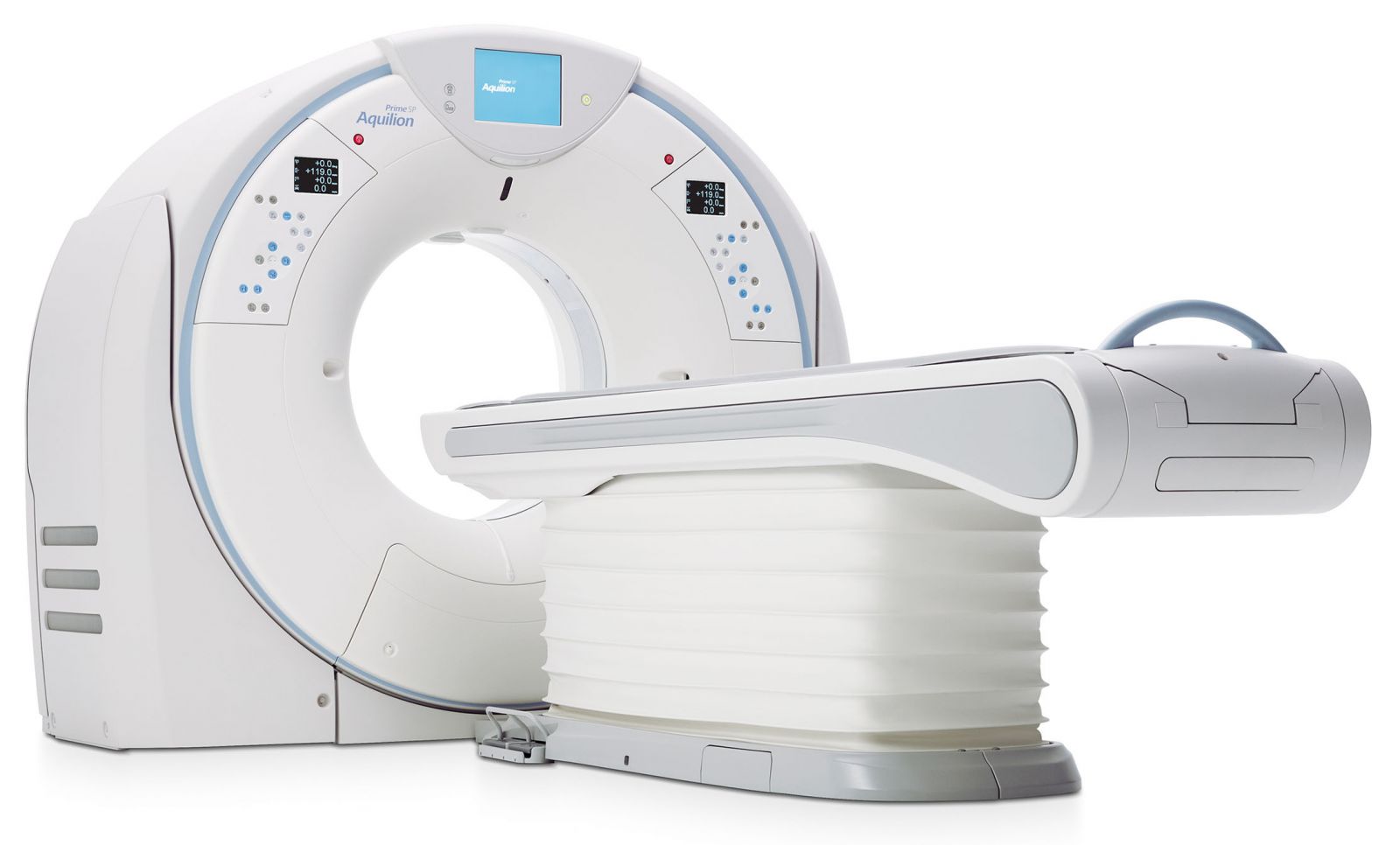 [Speaker Notes: https://www.freepik.com/free-photos-vectors/black-hole]
Quadrant Approach +
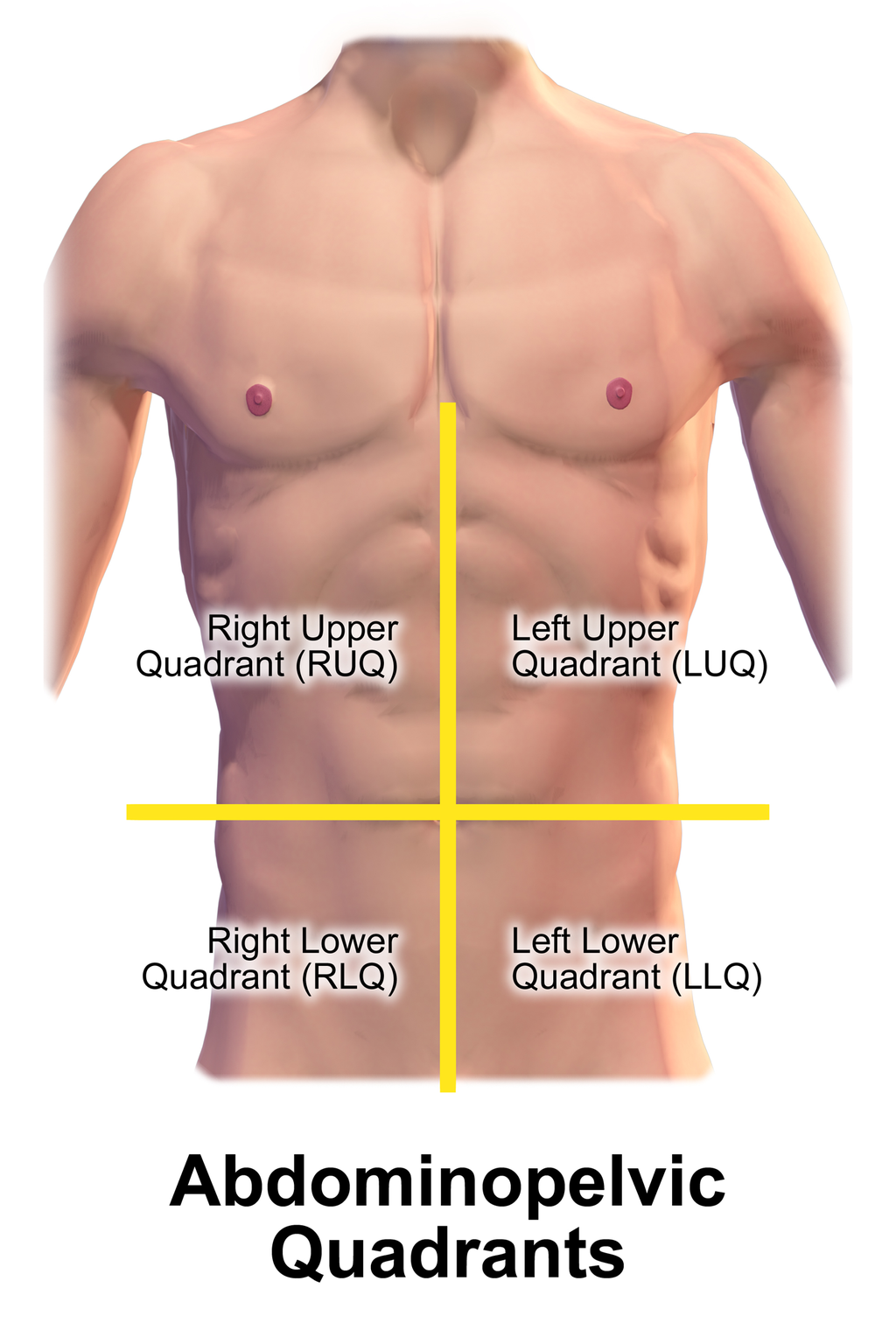 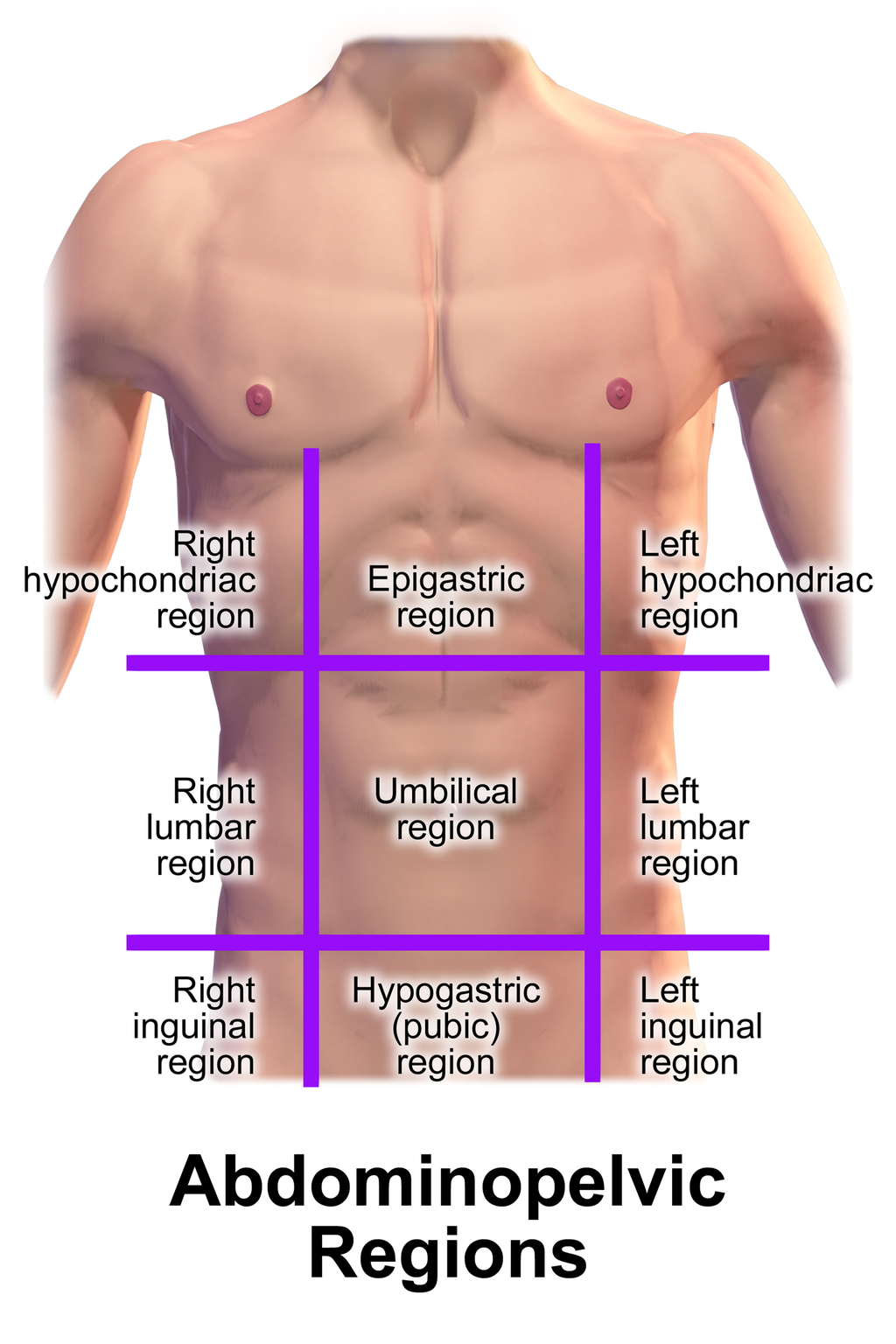 Anatomically based
Common separations
Quadrants
Regions
[Speaker Notes: Blausen.com staff (2014). "Medical gallery of Blausen Medical 2014". WikiJournal of Medicine 1 (2). DOI:10.15347/wjm/2014.010. ISSN 2002-4436.]
[Speaker Notes: By OpenStax. Download for free at http://cnx.org/contents/17e4eea8-a005-45af-b835-f756a014cd48@3., CC BY 3.0, https://commons.wikimedia.org/w/index.php?curid=29624324

What is the potential downfall of this approach?
	- non-localized abdominal pain
	- referred abdominal pain]
How does referred pain work?
[Speaker Notes: The fibers that come off the wall of the stomach follow the splanchnic nerve with cell bodies in dorsal root ganglia and fibers into dorsal horn
Over fibers that synapse in the same area will be stimulated, which will lead to the referral of pain into the abdominal muscles of T6-T9 and paraspinal muscles in the back at the same level
Can also lead to paraspinal muscle spasms]
Neuro-vascular companionship
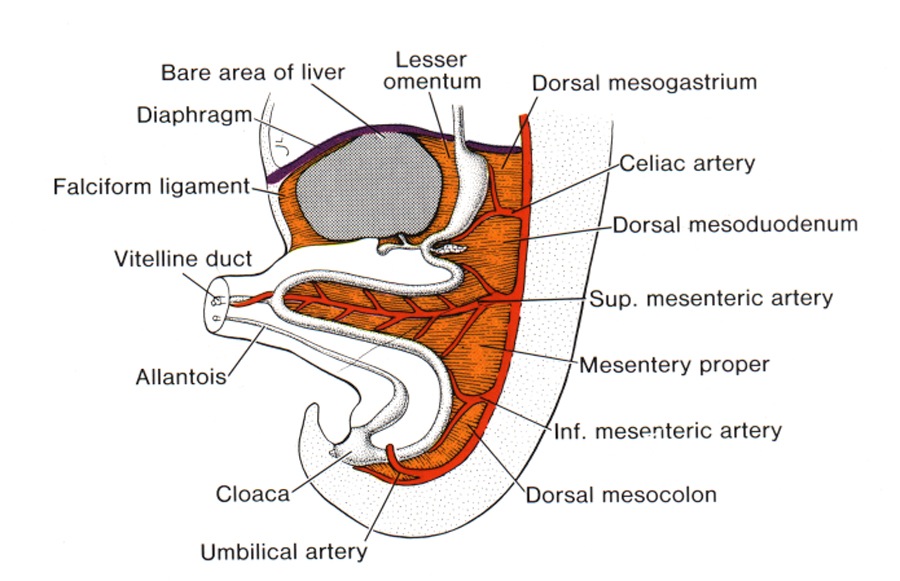 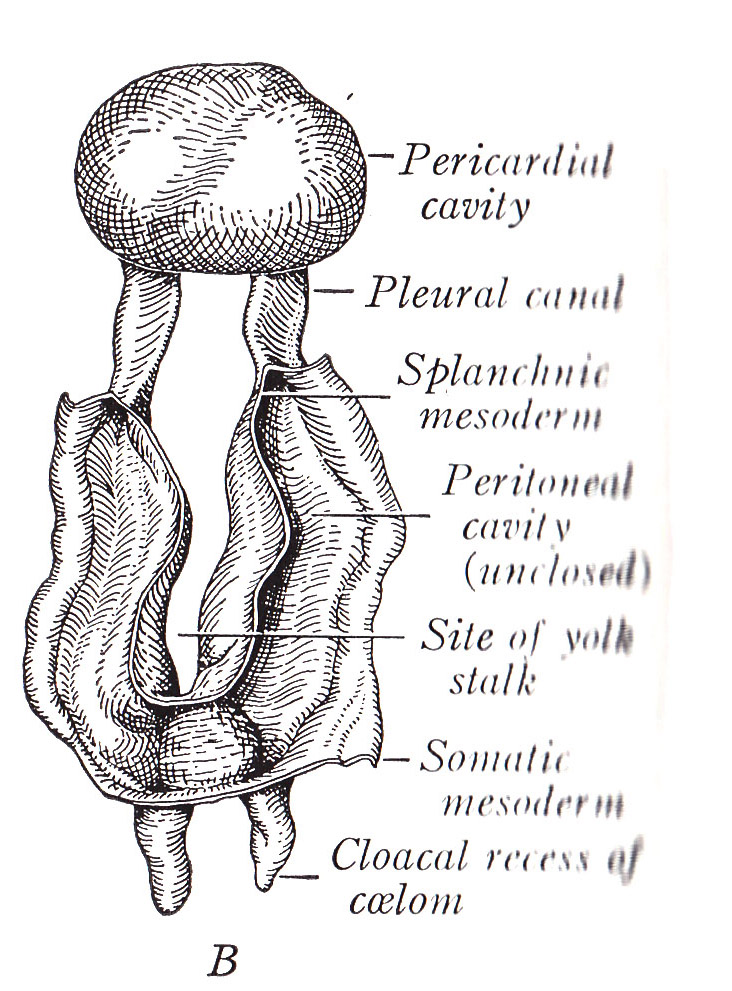 [Speaker Notes: Blood vessels supplying particular regions of the abdomen carry nerves to the organs within that space
With the home base of these neurovascular bundles based in the same regional position in the spine, the referred pain follows that same pattern of distribution]
Referred pain regional distribution
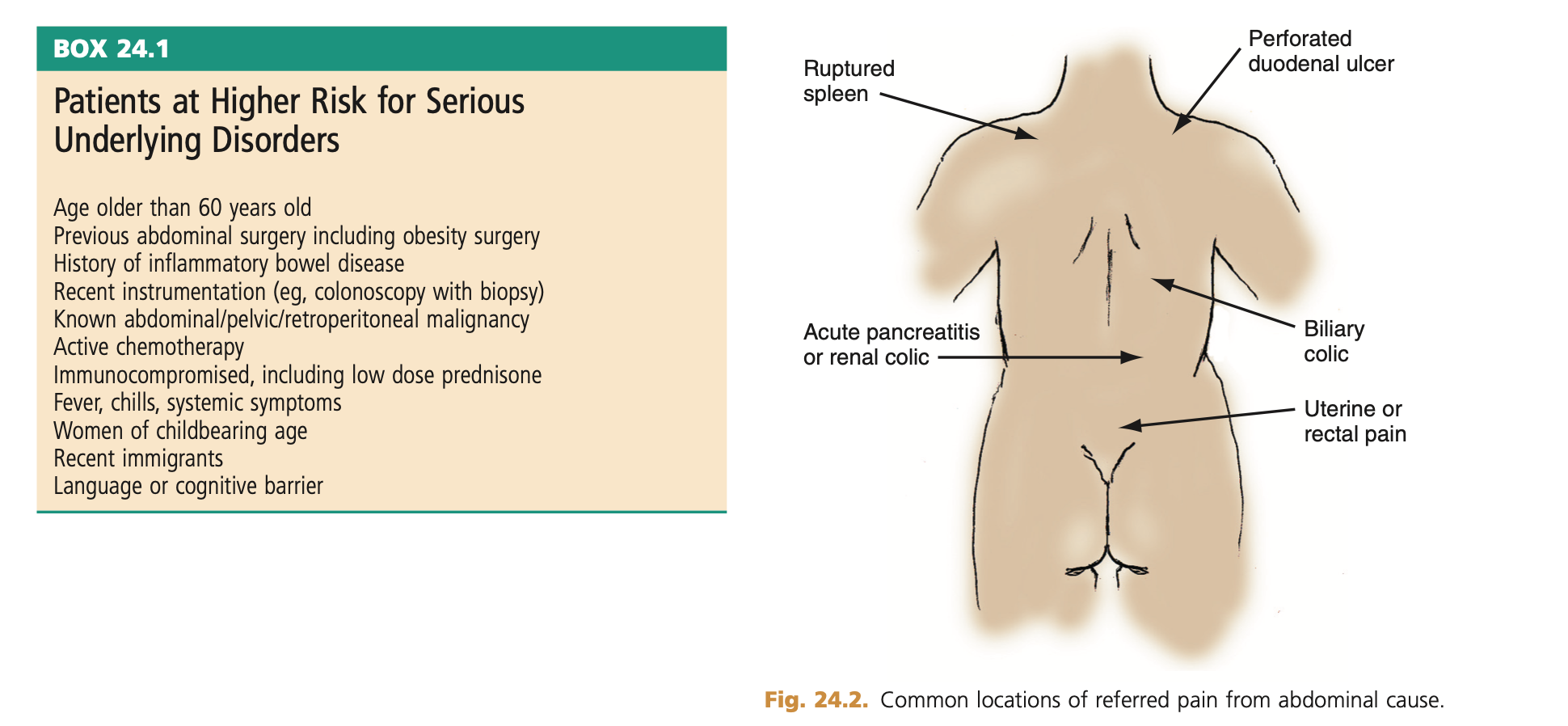 [Speaker Notes: This is in reference to “Visceral Pain”
Visceral pain – pain originating from a specific organ/covering around the organ
Parietal pain – pain caused by irritation of the tissue surrounding the abdominal cavity
	“Peritonitis”

Left: Rosen’s
Right: Dr. Frank Willard]
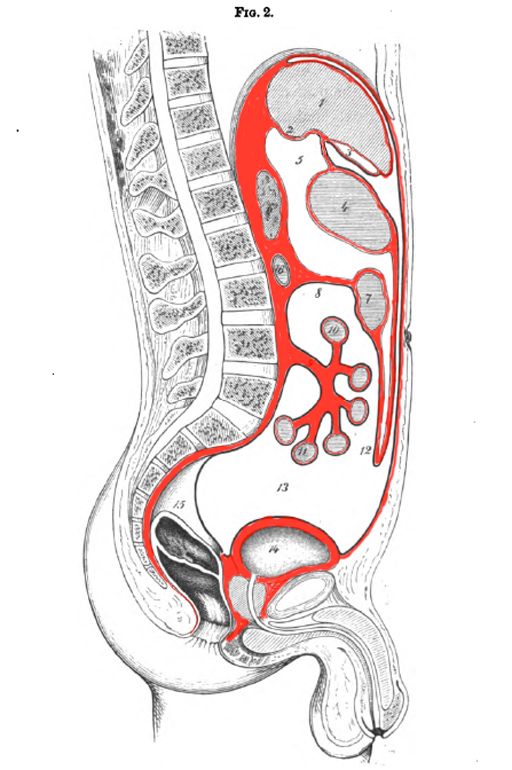 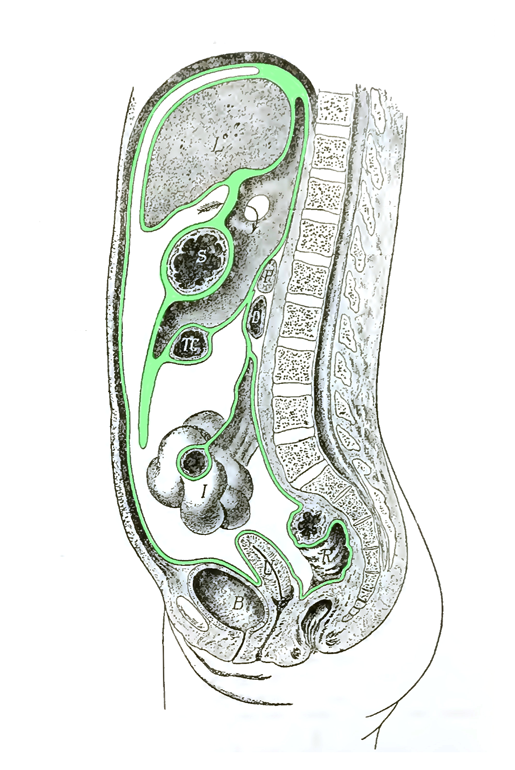 Peritoneum
[Speaker Notes: Highlighted in red is the fascial covering that lines all of the organs in the peritoneal cavity -> the parietal peritoneum 
The parietal peritoneum is connected to the abdominal wall by suspensory ligaments
As the parietal peritoneum extends and covers the organs of the abdominal cavity, it becomes the visceral peritoneum

Visceral pain is “referred” where parietal pain is “localized” as the internal wall of the abdomen becomes inflammed]
Initial Evaluation - ABCs
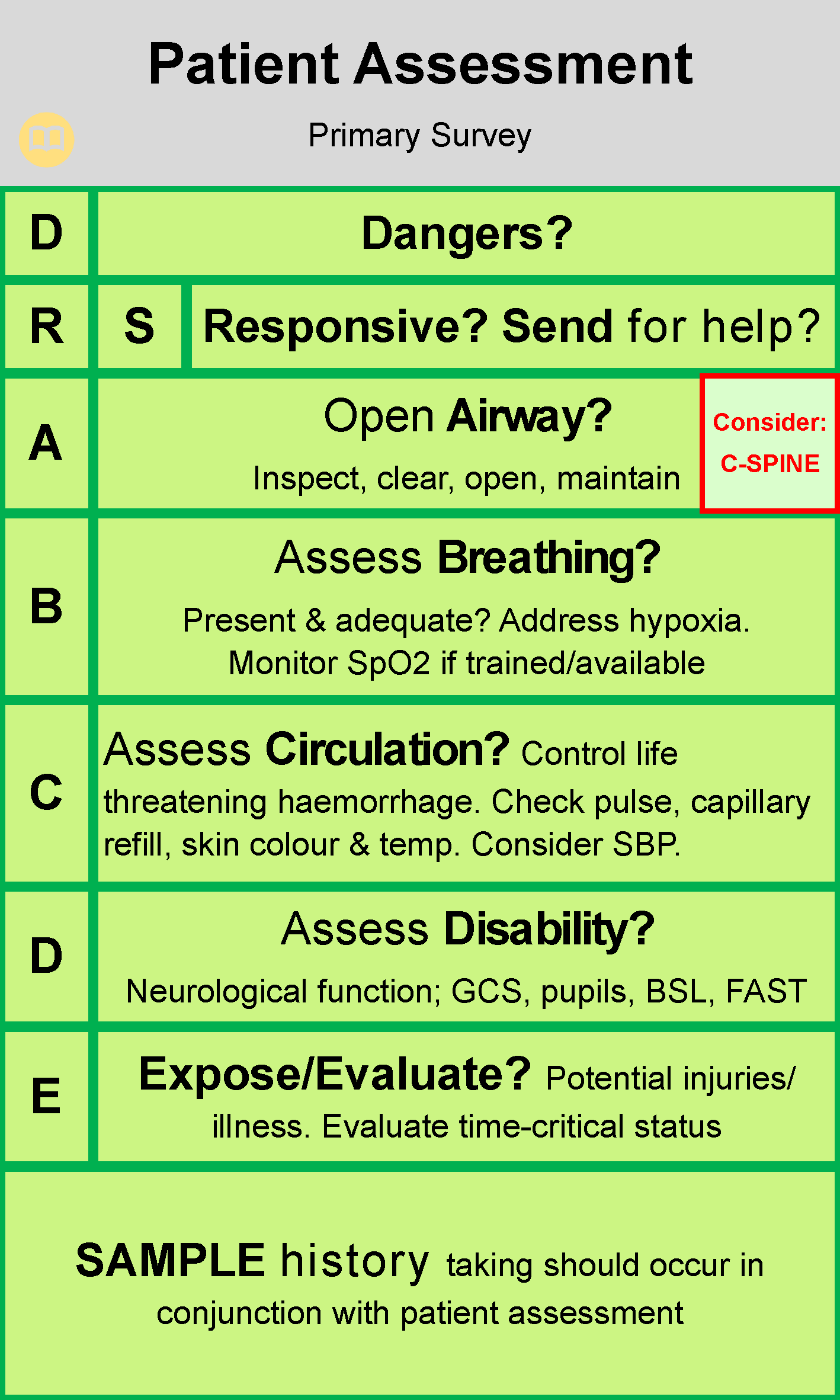 Establish scene safety
Collateral information/history 
Address immediate life threats
ABCs* vs H&P
Eval for traumatic vs atraumatic
Screen for pregnancy if applicable
Glucose
Address hemodynamic instability 
Telemetry, ECG?
IVF?
[Speaker Notes: Most patients with abdominal pain will appear relatively stable although uncomfortable


Reference: St John of Western Australia workflow for primary assessment
https://clinical.stjohnwa.com.au/clinical-skills/assessment/primary-survey]
Generalized abdominal pain
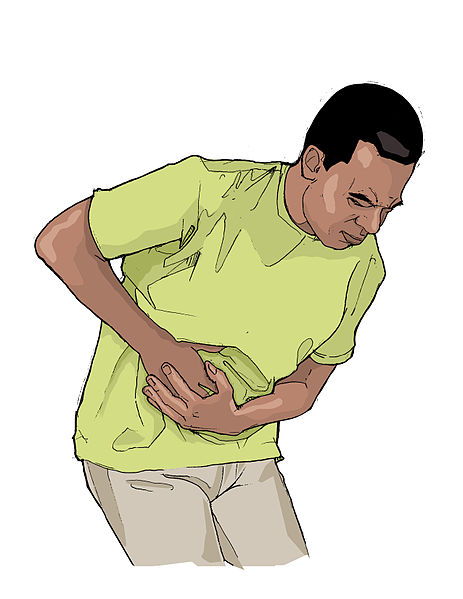 What could be life-threatening?
Consider
Vascular/Aortic injuries
Metabolic disease/Acidosis
Toxins
Peritonitis
[Speaker Notes: Vascular – Mesenteric ischemia, aortic injuries/disease, venous thrombus
Metabolic – DKA, AKA, uremia, narcotic withdrawal, Addison crisis
Toxins – lead,/heavy metals
Peritonitis – any cause]
Outline
Introduction
Anatomy Orientation
History and Physical Exam
Pathophysiology Review 
RUQ and Epigastric Pain
Prehospital Evaluation, Treatment and Monitoring 
Knowledge Application: Select disease cases
Conclusions/Questions
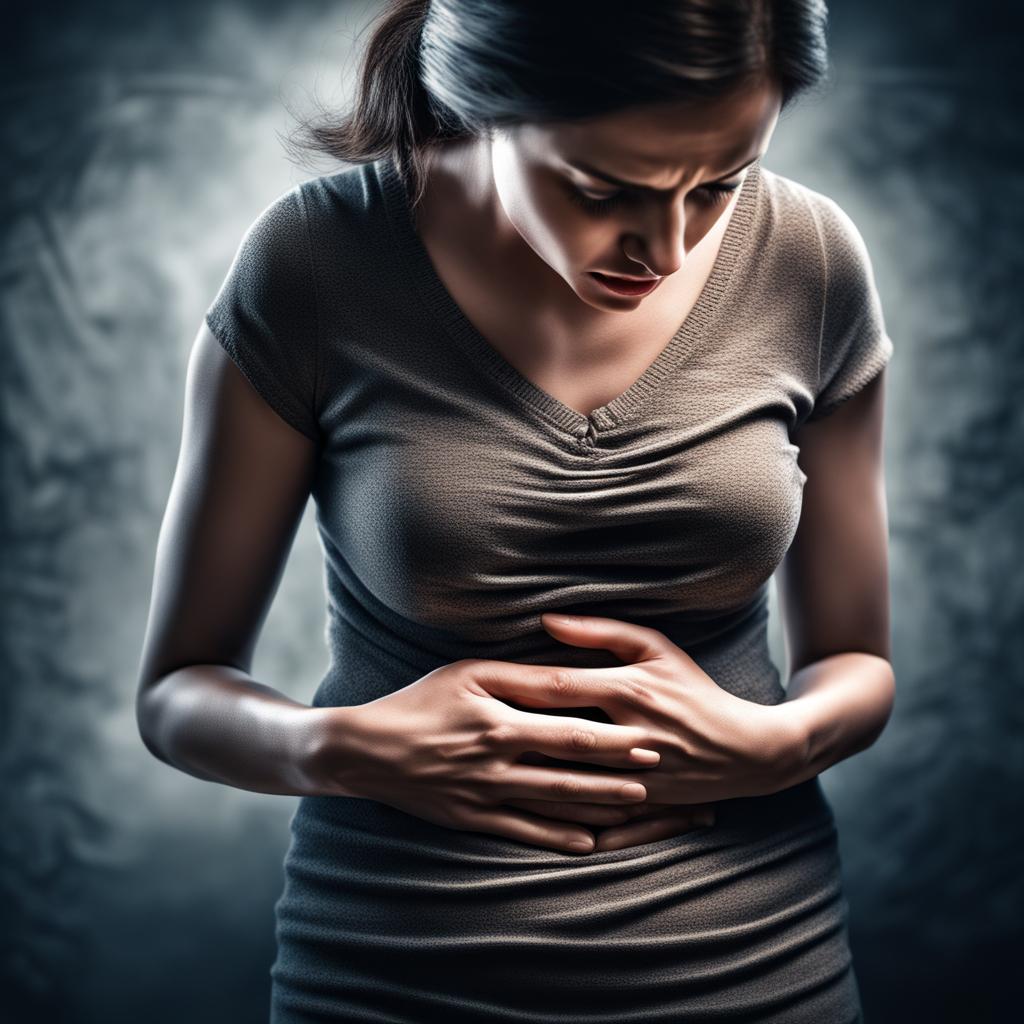 Case Presentation #1
You are called to the home of a 54 year old female. The patient called 911 after she had sudden worsening of a dull RUQ abdominal pain that has been ongoing for approximately 2 weeks. The patient has a history of diabetes, hypertension and hyperlipidemia. Her pain worsened significantly last night about an hour after dinner, and kept her up all night with persistent nausea and vomiting. She appears uncomfortable, VS with a HR of 116, BP of 132/84, RR of 22, T 101.4F, SpO2 94% on RA. She is tender in the RUQ without rebound tenderness with an otherwise reassuring exam.
Would you perform any additional tests at this time?
Would you provide this patient with any treatments in transport?
[Speaker Notes: Tests - BGL = 196
ECG – Sinus tachycardia

Treatments – IVF, pain medications, anti-emetics]
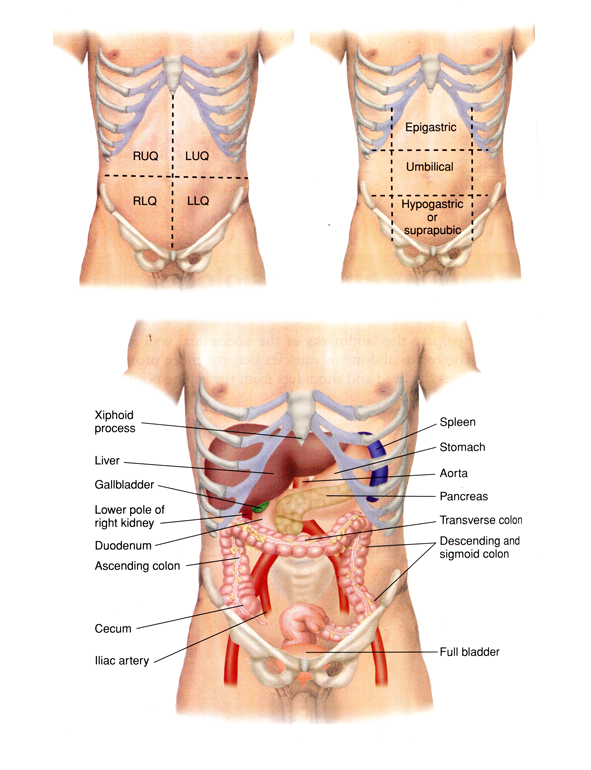 Who lives where?
[Speaker Notes: Lung, Liver, Gall bladder, Biliary tree, Hepatic flexure of colon (ascending), Right kidney, diaphragm]
RUQ pain - Differential Diagnosis
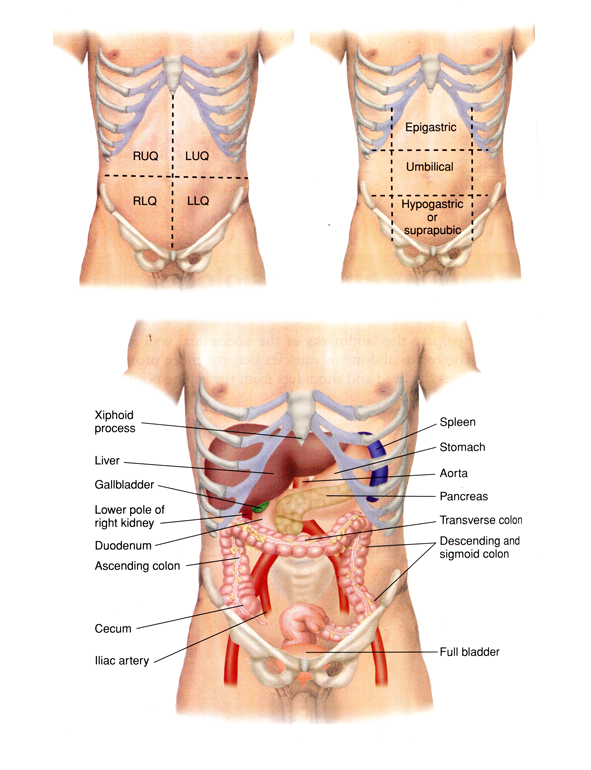 Biliary disease
Colic, Cholecystitis, cholangitis
Liver Disease
Hepatitis, Hepatic abscess, Congestion, Fitz-Hugh-Curtis
Bowel disease
Appendicitis?, perforated ulcer
Lung disease
Pulmonary Embolus, pneumonia
Others
Cardiac ischemia, herpes zoster, kidney stones, pyelonephritis/UTI
[Speaker Notes: Absolutely not a complete list
Other thoughts, ideas?]
Diagnosis?
[Speaker Notes: https://creator.nightcafe.studio/studio?open=creation&panelContext=%28jobId%3Ayh21tw0uXvjXo3uDcjAf%29]
Acute Cholecystitis
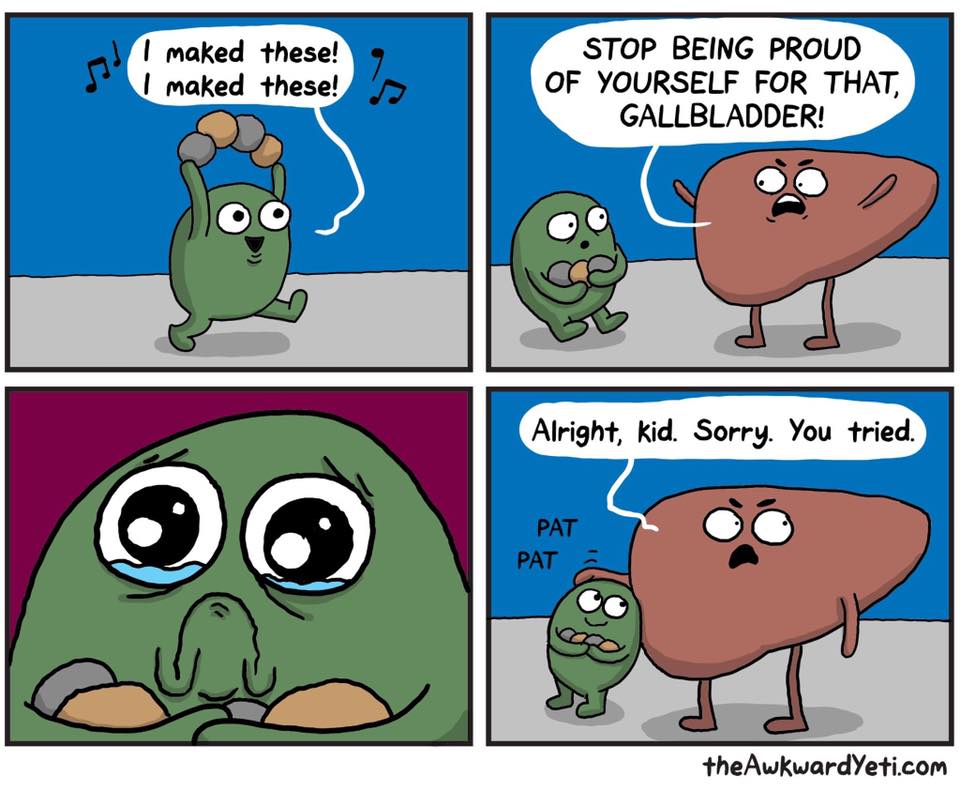 #1 cause -> gallstones
Prevalence of gallstones is high in the general populace (8% men, 17% women)
Common cause of abdominal pain in pregnancy
Biliary colic
Persistent obstruction -> inflammation -> acute cholecystitis
[Speaker Notes: Theawkwardyeti.com

Biliary Colic – pain derived from intermittent obstruction of gallbladder (lasts for a few hours)]
Diagnosis
Mostly clinical + laboratory and imaging findings
Combination of local and systemic symptoms with imaging studies (+/-)
+Murphy’s sign: How do we do this?
https://www.youtube.com/watch?v=2T0XUQ1M-x0
Ultrasound of Acute Cholecystitis
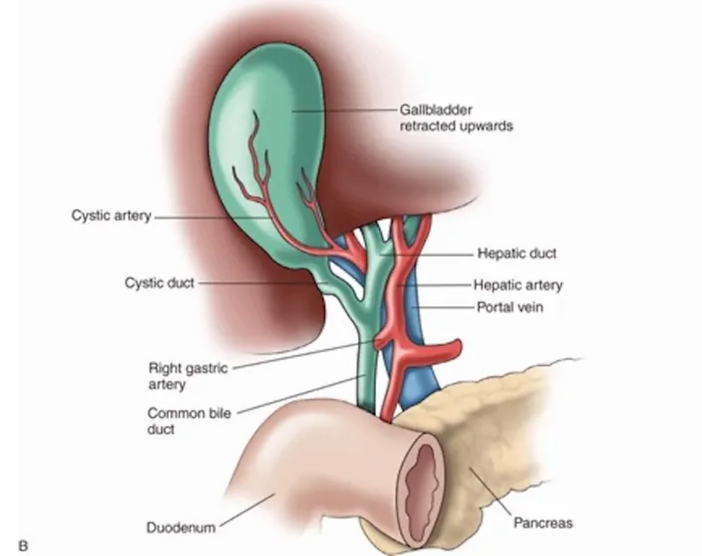 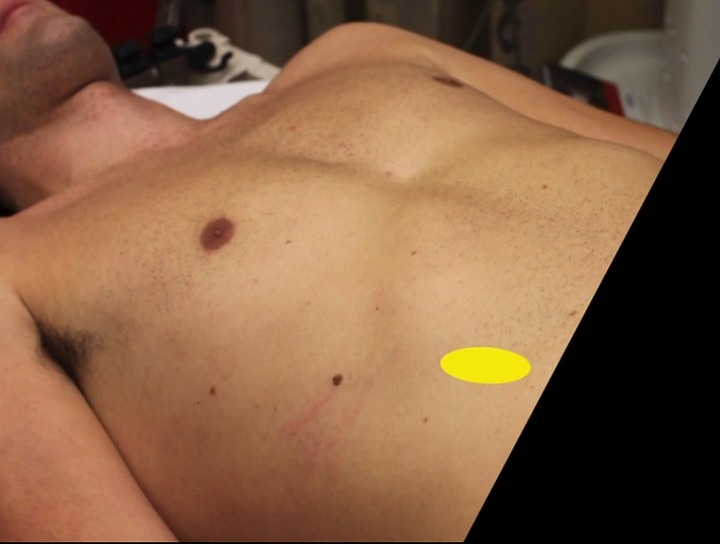 [Speaker Notes: FF = free fluid
GBW = gallbladder wall

Ref: Rosen’s Emergency Medicine
https://www.stonybrookem.org/post/an-approach-to-biliary-ultrasound]
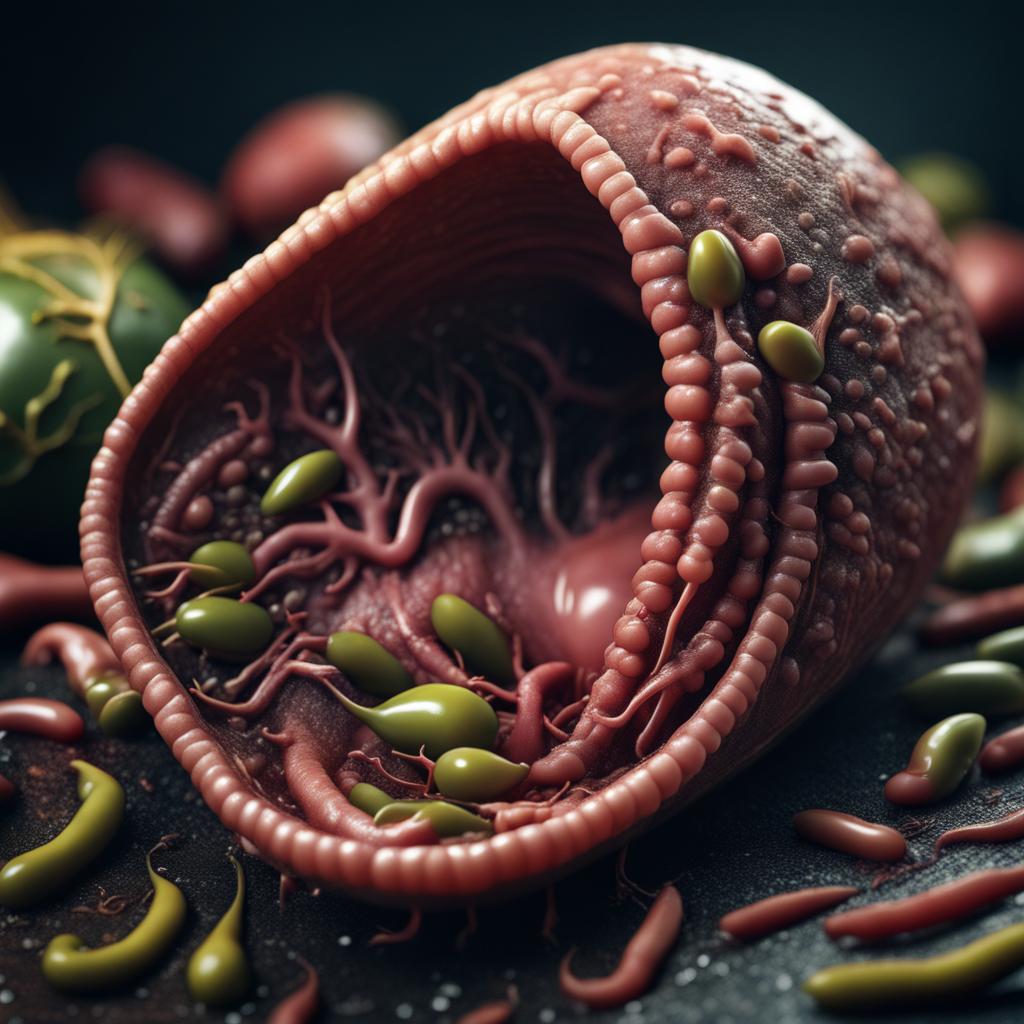 Acute Calculus Cholecystitis Treatment
IV fluids, pain control, antibiotics, surgery consultation
+/- anti-emetics (often needed)
Most of these can be done in the prehospital setting
Tx WILL NOT alter the patient’s hospital course
[Speaker Notes: https://creator.nightcafe.studio/studio?open=creation&panelContext=%28jobId%3AImAYPIMNswhlU2xygJ8Z%29

“Sick Gallbladder Vomiting bile”]
Pain control for general abdominal pain
Previous teachings suggested with-holding pain management
“Alters abdominal exam” – but does not alter diagnostic certainty
Recent literature does not support this practice
Diagnosis is made through a multitude of tests
Pain can be reproduced despite IV medications for diagnostic purposes
Keep your patient’s comfortable!
[Speaker Notes: Simel DL, Ranji SR, Goldman L, Simel DL, Shojania KG. Opiates and Abdominal Pain. In: Simel DL, Rennie D. eds. The Rational Clinical Examination: Evidence-Based Clinical Diagnosis. McGraw Hill; 2009. Accessed September 29, 2023. https://jamaevidence.mhmedical.com/content.aspx?bookid=845&sectionid=61357636]
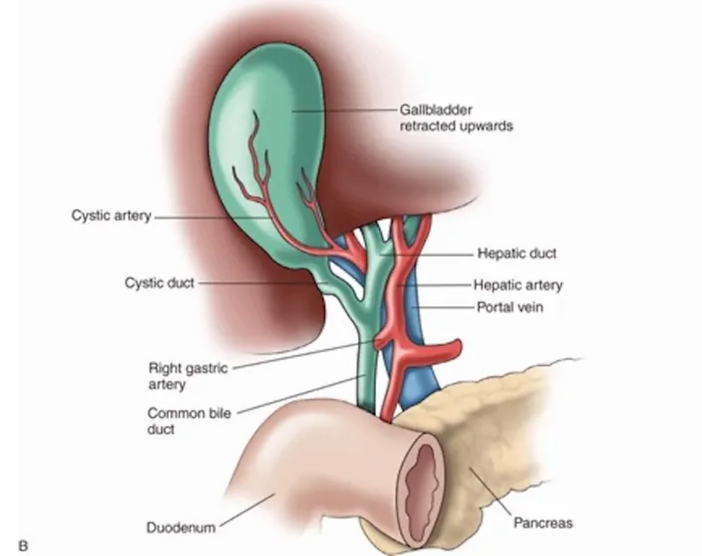 Ascending Cholangitis
Severe, life-threatening infection 
Consider Charcot’s triad -> fever, RUQ pain, jaundice
With altered mental status and hypotension = Reynold’s pentad
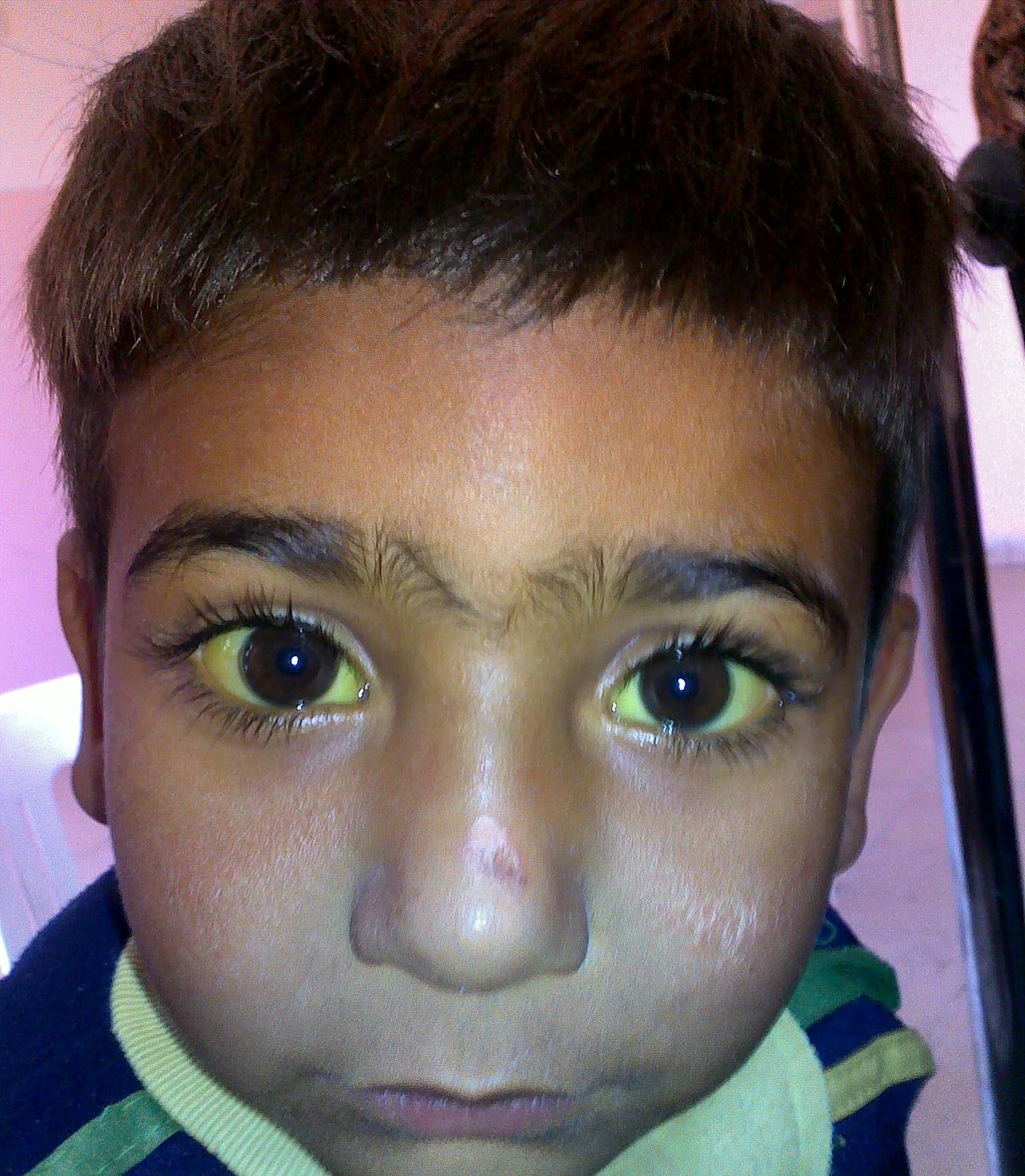 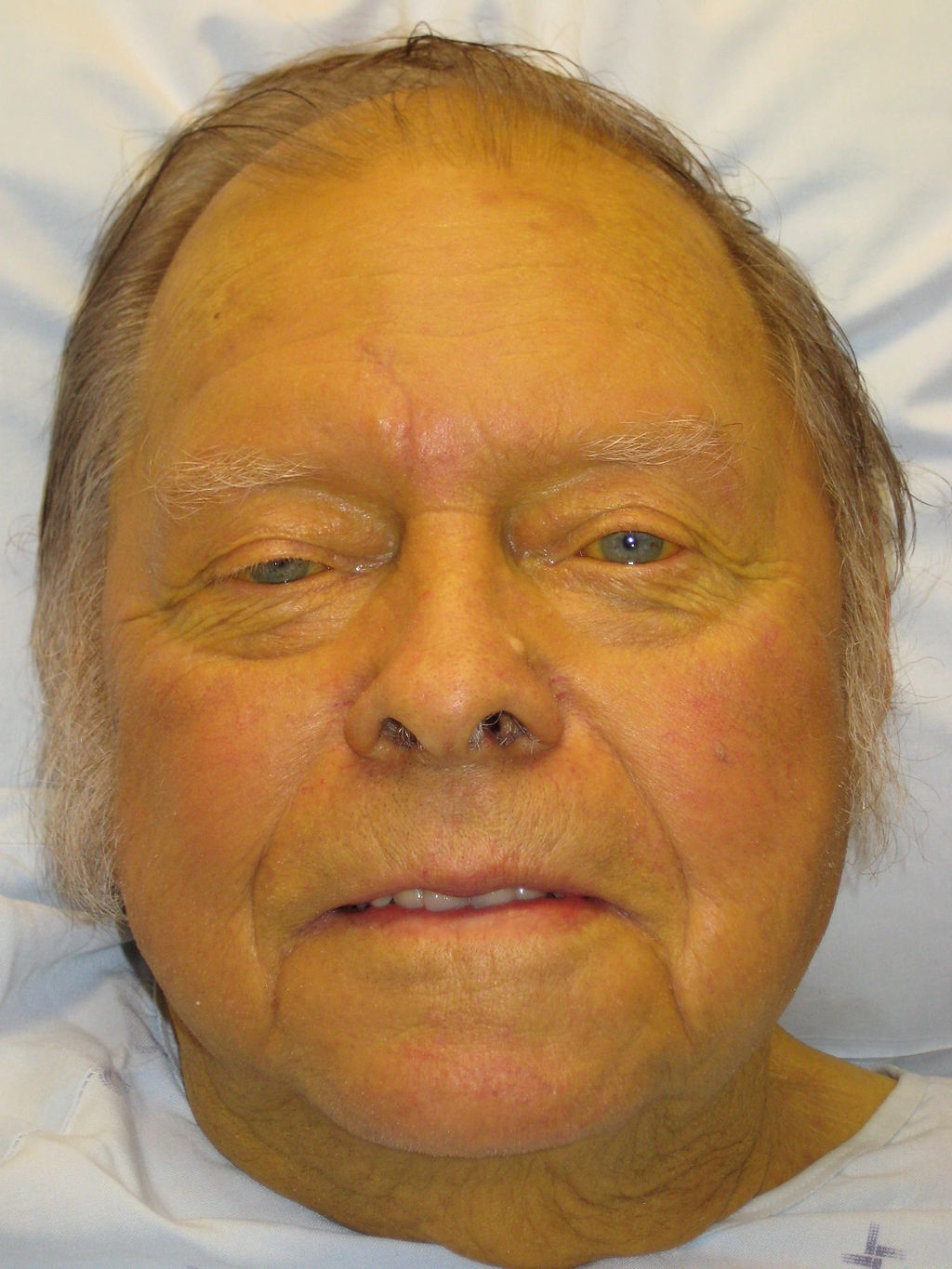 By James Heilman, MD - Own work, CC BY 3.0, https://commons.wikimedia.org/w/index.php?curid=9389660
By Sab3el3eish - Own work, CC BY 3.0, https://commons.wikimedia.org/w/index.php?curid=9609147
[Speaker Notes: Severe, life-threatening infection of the biliary system, often due to persistent untreated acute cholecystitis

By Sab3el3eish - Own work, CC BY 3.0, https://commons.wikimedia.org/w/index.php?curid=9609147]
Case presentation #2
You are called to the home of a 54 year old female. The patient called 911 after she had sudden epigastric abdominal pain this AM. The patient has a history of diabetes, hypertension and hyperlipidemia. Her pain worsened significantly this morning while walking her dog approximately 30 minutes ago. She states her pain radiates to her bilateral shoulders and reports associated nausea. She appears uncomfortable, diaphoretic and speaks in 5-7 word sentences. VS with HR of 84, BP 102/64, RR 18, SpO2 89% on RA, Temp 98.6F. Her abdominal exam is benign.
Would you perform any additional tests at this time?
Would you provide this patient with any treatments in transport?
[Speaker Notes: Blood glucose - 190]
EKG
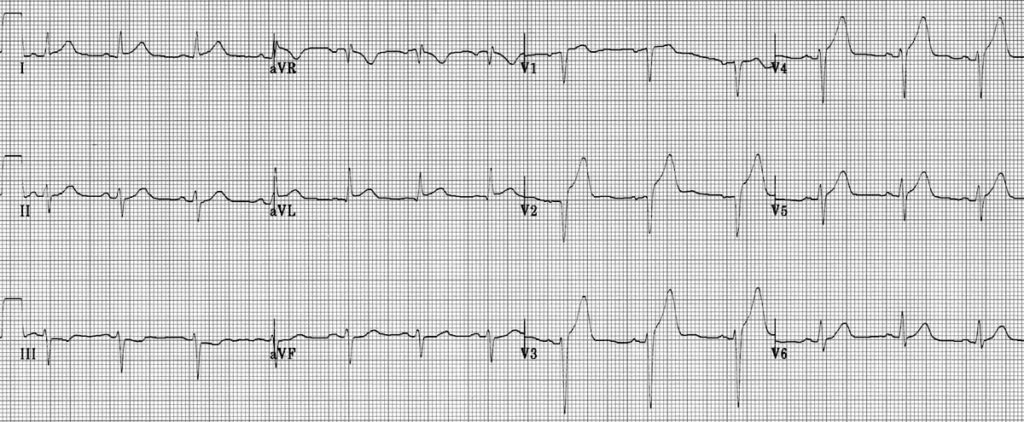 [Speaker Notes: ST elevation and hyperacute T waves in V2-4
ST elevation in I and aVL with reciprocal ST depression in lead III
Q waves are present in the septal leads V1-2
These features indicate a hyperacute anteroseptal STEMI
From LITFL: https://litfl.com/anterior-myocardial-infarction-ecg-library/]
Diabetics with RUQ/epigastric pain
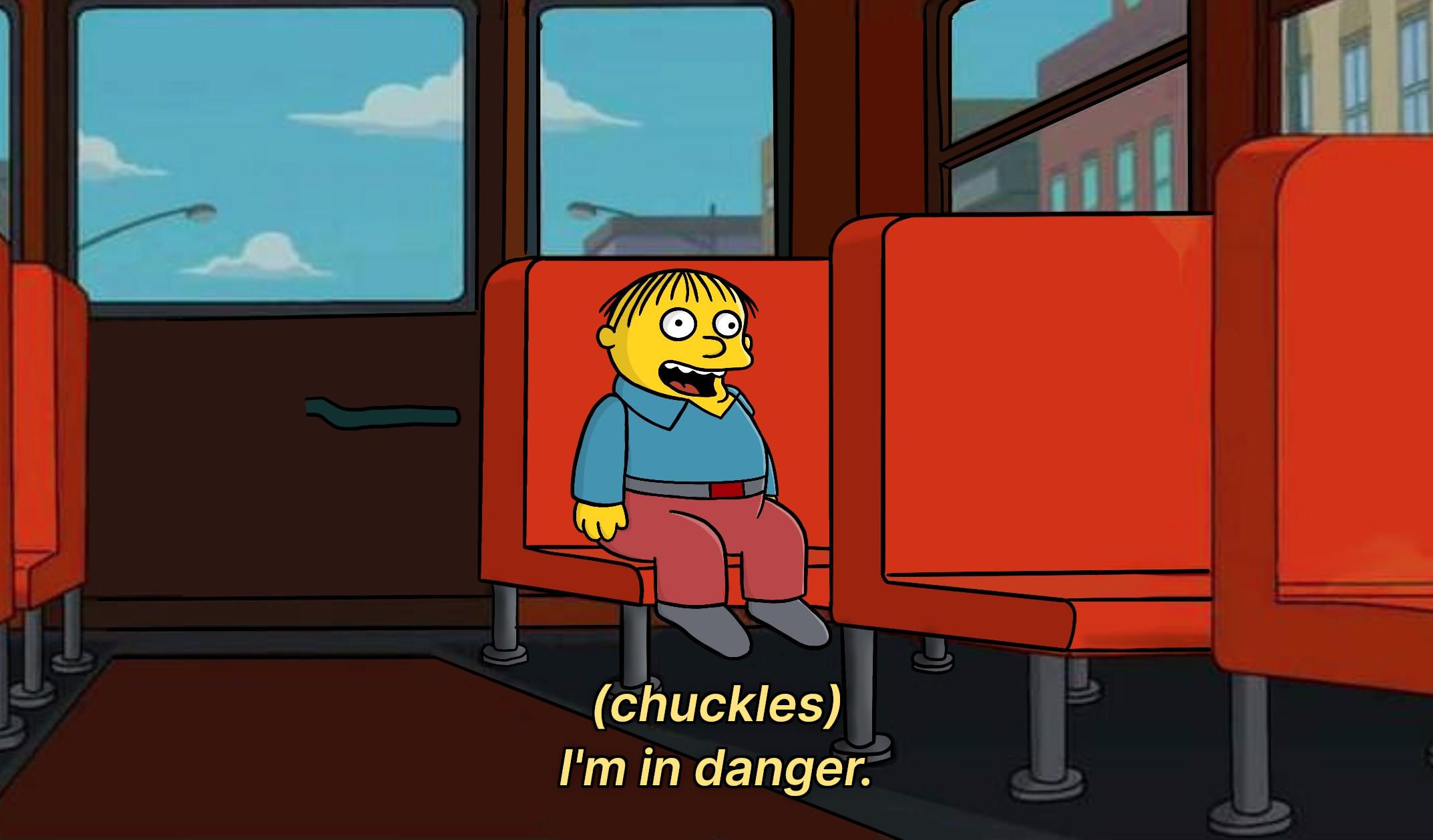 Have diffuse nerve and vascular damage
High Risk
Cardiac Disease
Vascular Disease
Obtain screening EKG
Obtain blood glucose
Associated symptoms to guide your approach 
Dyspnea
Diaphoresis
Intractable Nausea and vomiting
Pain out of proportion to exam
[Speaker Notes: Nerve damage = atypical presentation of underlying disease
Vascular damage = heart disease, aortic disease etc.]
Case presentation #3
You are called to the home of a 36 year old male. The patient reports no significant medical history but admits to daily EtOH use of at least 1/5 of hard liquor. The patient has had epigastric pain with nausea and vomiting since he woke up this AM. Last drink was at 7am to try to alleviate his pain which worsened it. VS with HR of 112, BP 90/64, RR 24, SpO2 94% on RA, Temp 98.6F. He has significant tenderness in his epigastrium with involuntary guarding.
Would you perform any additional tests at this time?
Would you provide this patient with any treatments in transport?
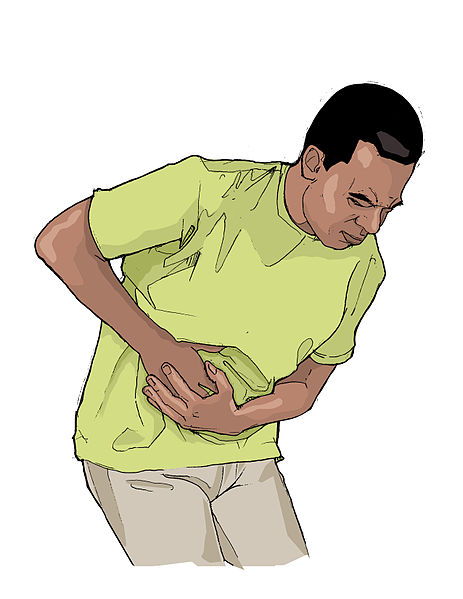 [Speaker Notes: Blood glucose – 390
EtCO2 – 24

Tx – IVF, pain medications, anti-emetics]
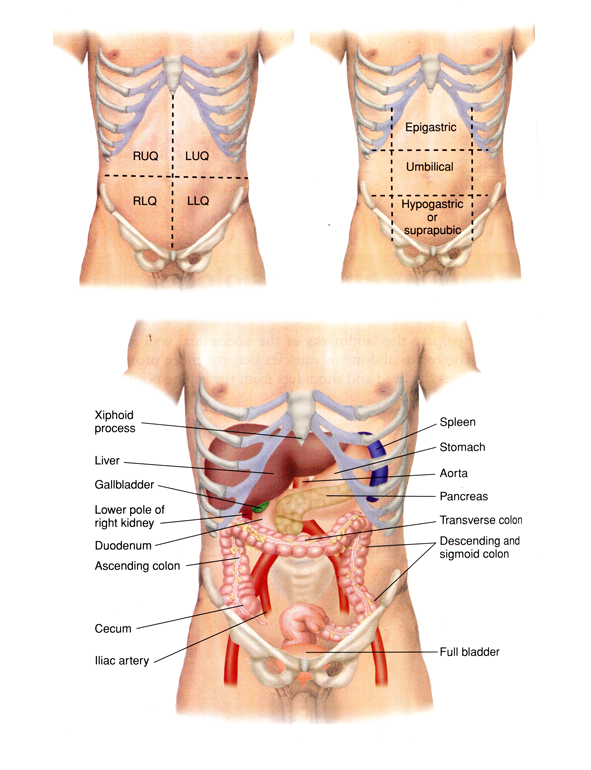 Who lives where?
[Speaker Notes: Stomach, spleen, pancreas, left lower lung, diaphragm, colon, +/- small bowel]
LUQ/Epigastric pain - Differential Diagnosis
Pancreas
Pancreatitis, blocked pancreatic duct (stone, mass)
Stomach
Ulcer, perforated ulcer, gastritis
Spleen
Ruptured spleen, congestion
Bowel disease (colon/small intestine)
Perforated ulcer, inflammatory bowel disease
Lung disease
Pulmonary Embolus, pneumonia
Others
Cardiac ischemia, herpes zoster, kidney stones, pyelonephritis/UTI
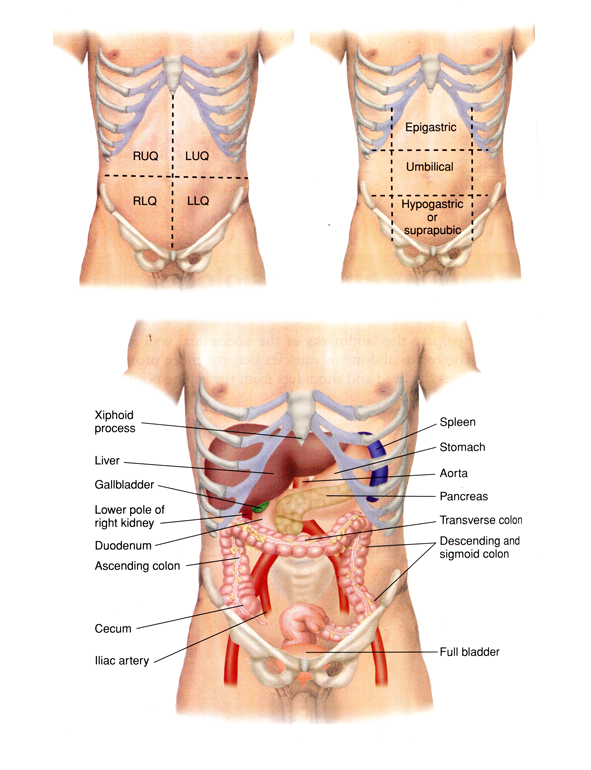 [Speaker Notes: Absolutely not a complete list
Other thoughts, ideas?]
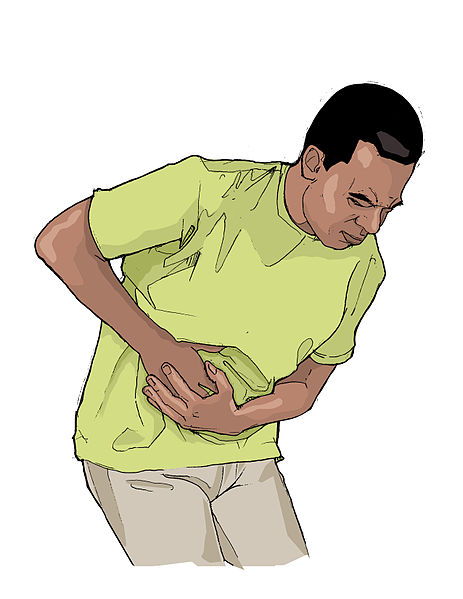 Diagnosis?
https://www.cdc.gov/vhf/ebola/resources/infographics.html
Acute Pancreatitis
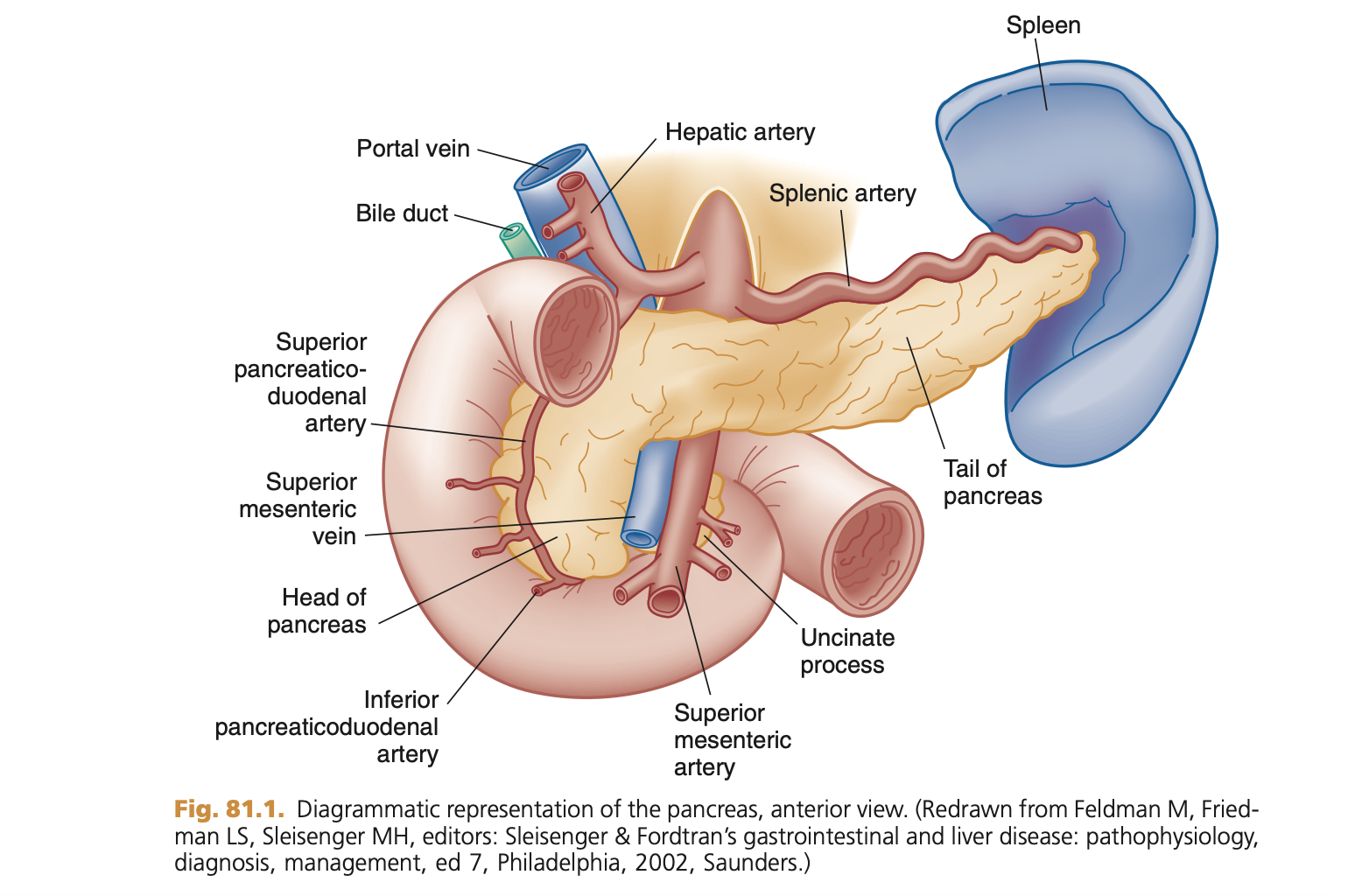 #1 gallstones, #2 EtOH 
3rd ERCP (Endoscopy)
Rapidly worsening epigastric/LUQ pain
+nausea/vomiting
Can be complicated by poor insulin production (hyperglycemia)
Can cause significant widespread inflammatory disease
[Speaker Notes: Gallstones more common for women, EtOH for men
Ref: Rosen’s]
Pancreatitis – Prehospital Treatment
IV fluids, pain control, anti-emetics
Obtain screening glucose, ?EKG
Monitor/Screen for signs of EtOH withdrawal if suspected primary cause
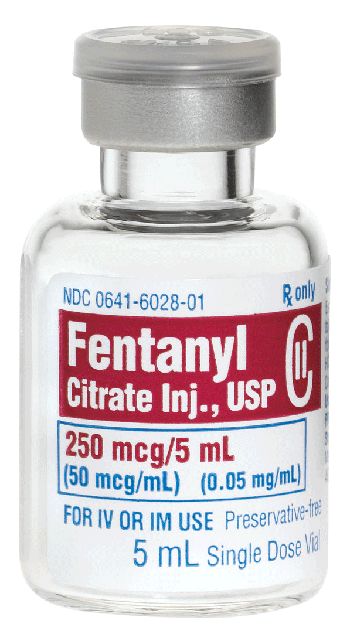 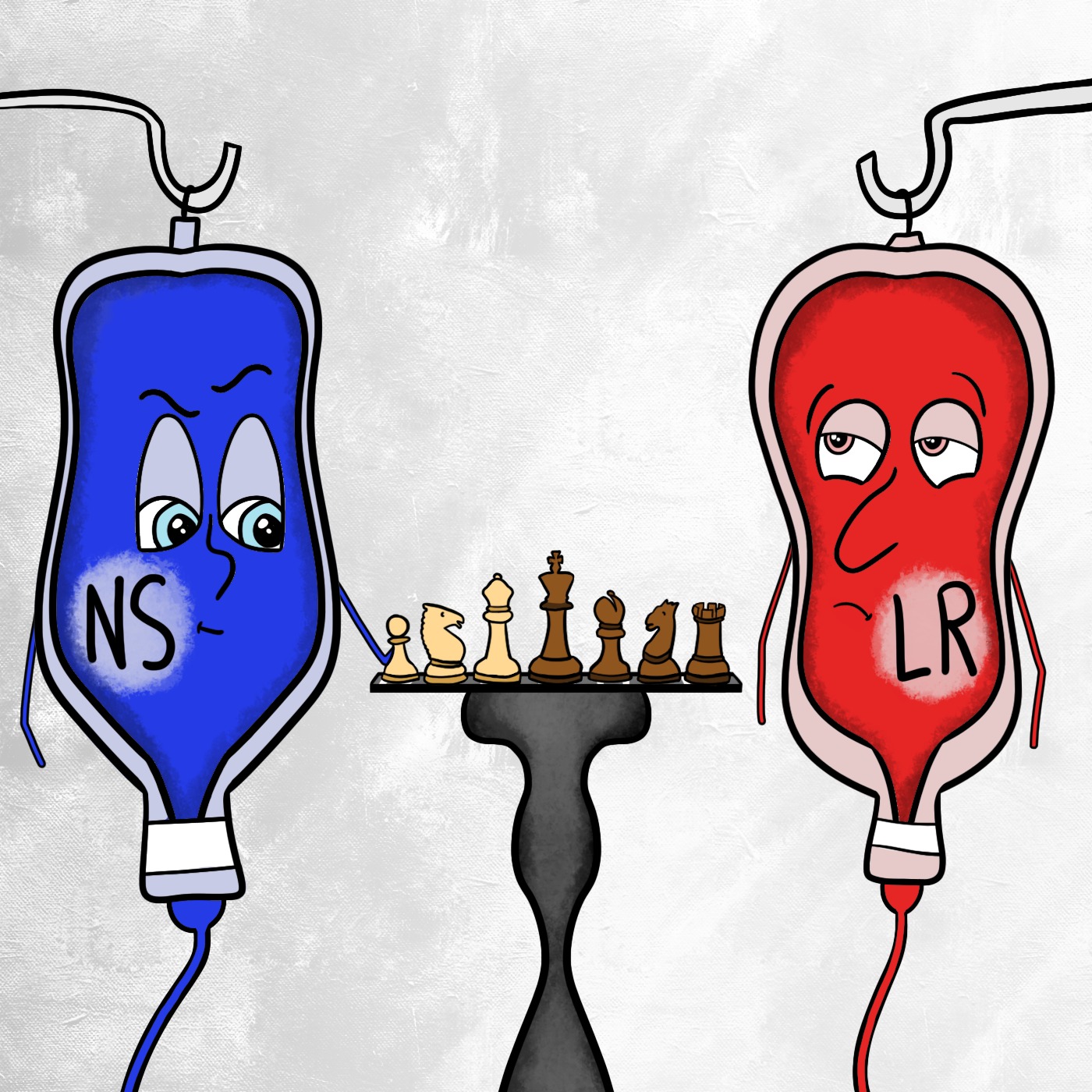 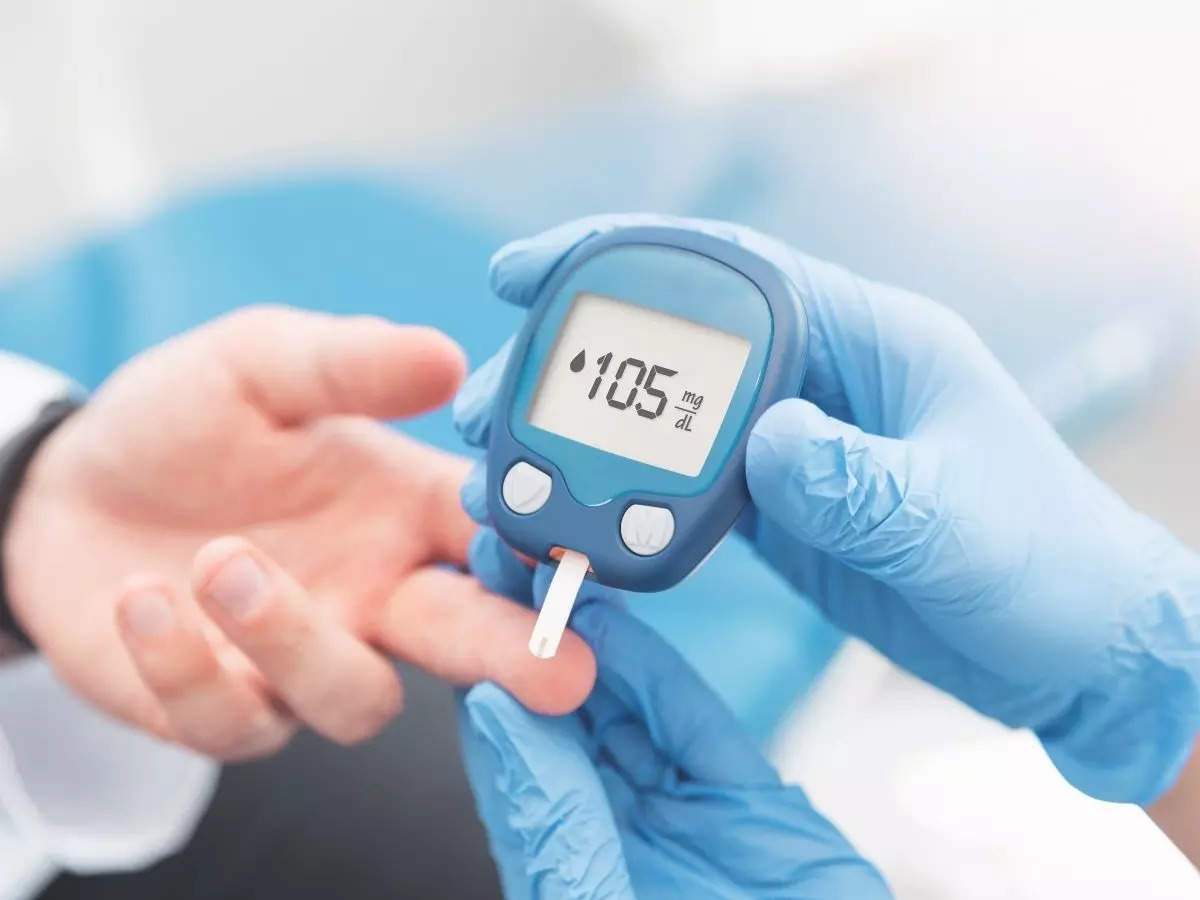 [Speaker Notes: Tongue Fasciculations:

https://www.youtube.com/watch?v=xuwdvBXcr30]
Case Presentation #4
You are called to the home of a 56 year old male construction worker. The patient has a history of back pain and arthritis and has been suffering a flare over the past 3 weeks. He reports taking “a lot” of ibuprofen as well as naproxen in the morning and evening. The patient has had epigastric pain with nausea for 1 week, worsening in the last 48 hours. He called because his pain suddenly worsened and he had 3 episodes of dark brown coarse vomit. VS with HR of 96, BP 122/76 RR 18, SpO2 96% on RA, Temp 98.6F. He has significant tenderness in his epigastrium with involuntary guarding and rebound. His abdomen is tense on palpation.
Would you perform any additional tests at this time?
Would you provide this patient with any treatments in transport?
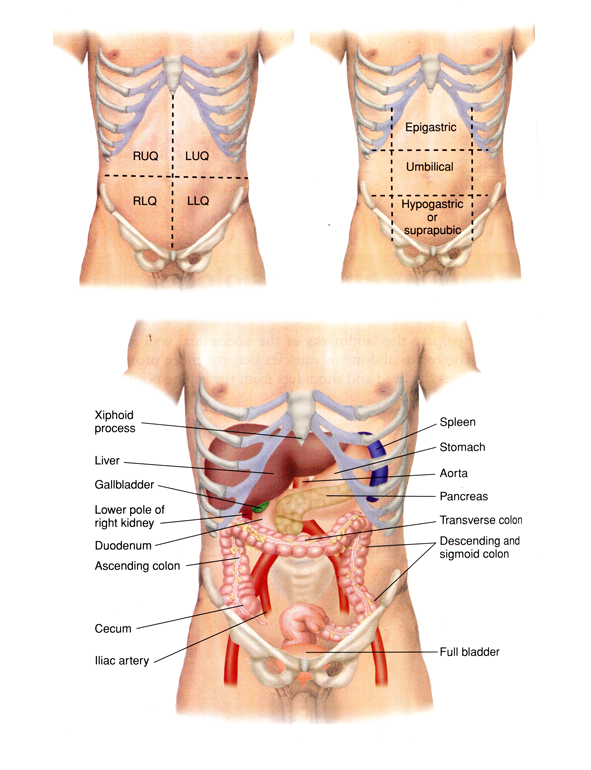 Who lives where?
[Speaker Notes: Stomach, spleen, pancreas, left lower lung, diaphragm, colon, +/- small bowel]
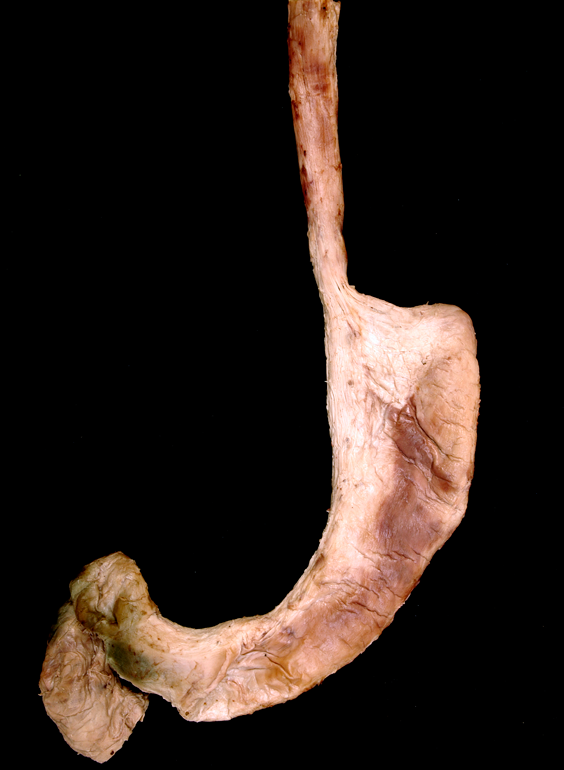 Perforated Ulcer
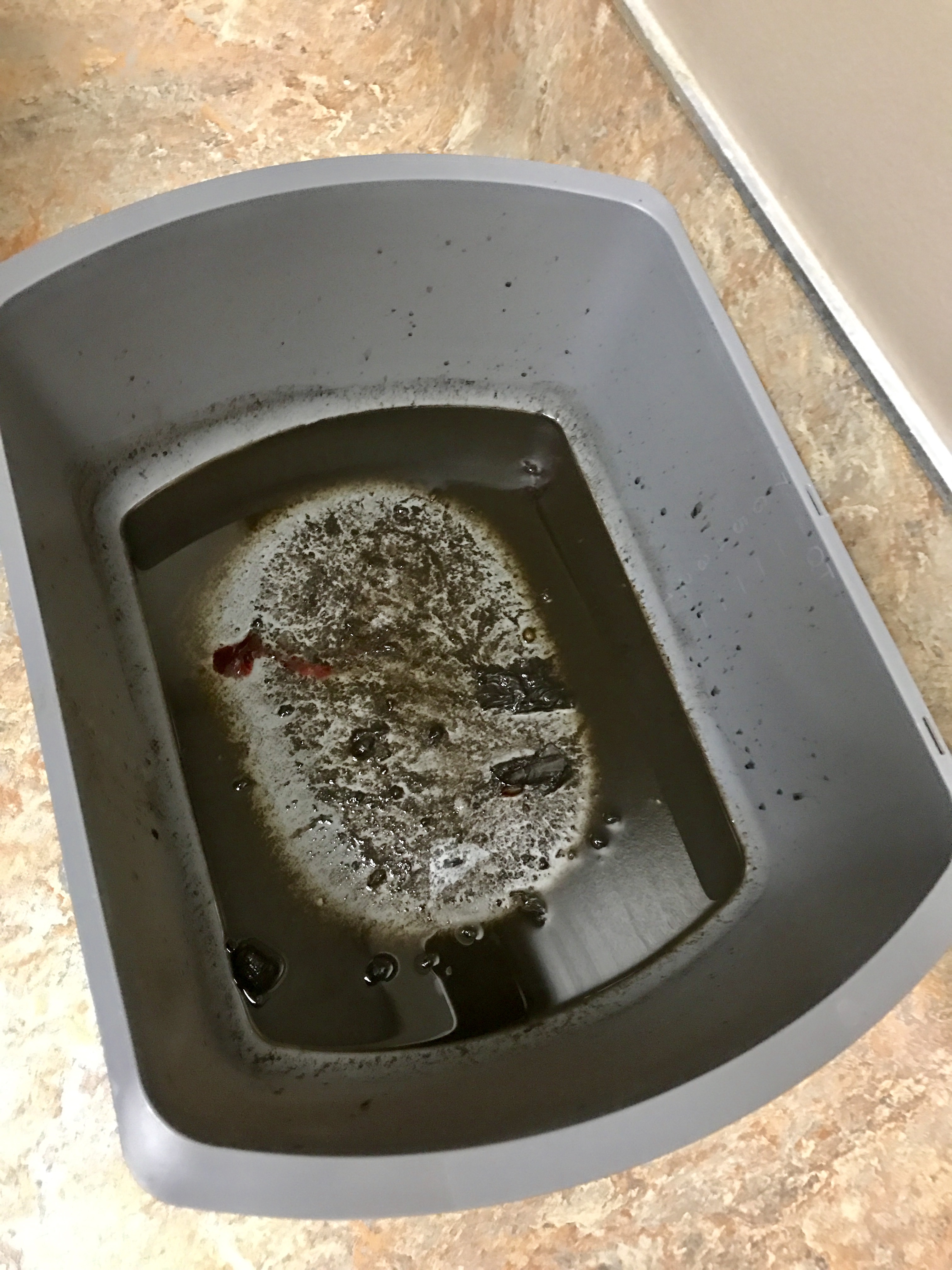 Erosion of stomach or duodenal mucosal lining
Most commonly caused by H. pylori infection or NSAID overuse
Can cause bleeding/hematemesis
Perforation is a surgical emergency
Pain initially epigastric, then diffuse
Prehospital Treatment
Large bore IVs*
Pain control, NPO
Transport to surgery center
[Speaker Notes: https://www.grepmed.com/images/2203/coffeeground-clinical-emesis-photo-ucsdh

Photo/Dissection courtesy Dr. Frank Willard, UNECOM Human Anatomy Program]
Takehome points – Abdominal Pain
Can appear benign, but can have high rates of mortality 
History and physical exam are key for diagnosis
Use a standardized, thoughtful approach to your evaluation
Beware of referred pain, consider screening ECG in high-risk groups
Get a screening glucose
Control symptoms in transport, keep your patients comfortable!
*Follow-up on your patient outcomes, you will be surprised what you find out and it will inform your future care!
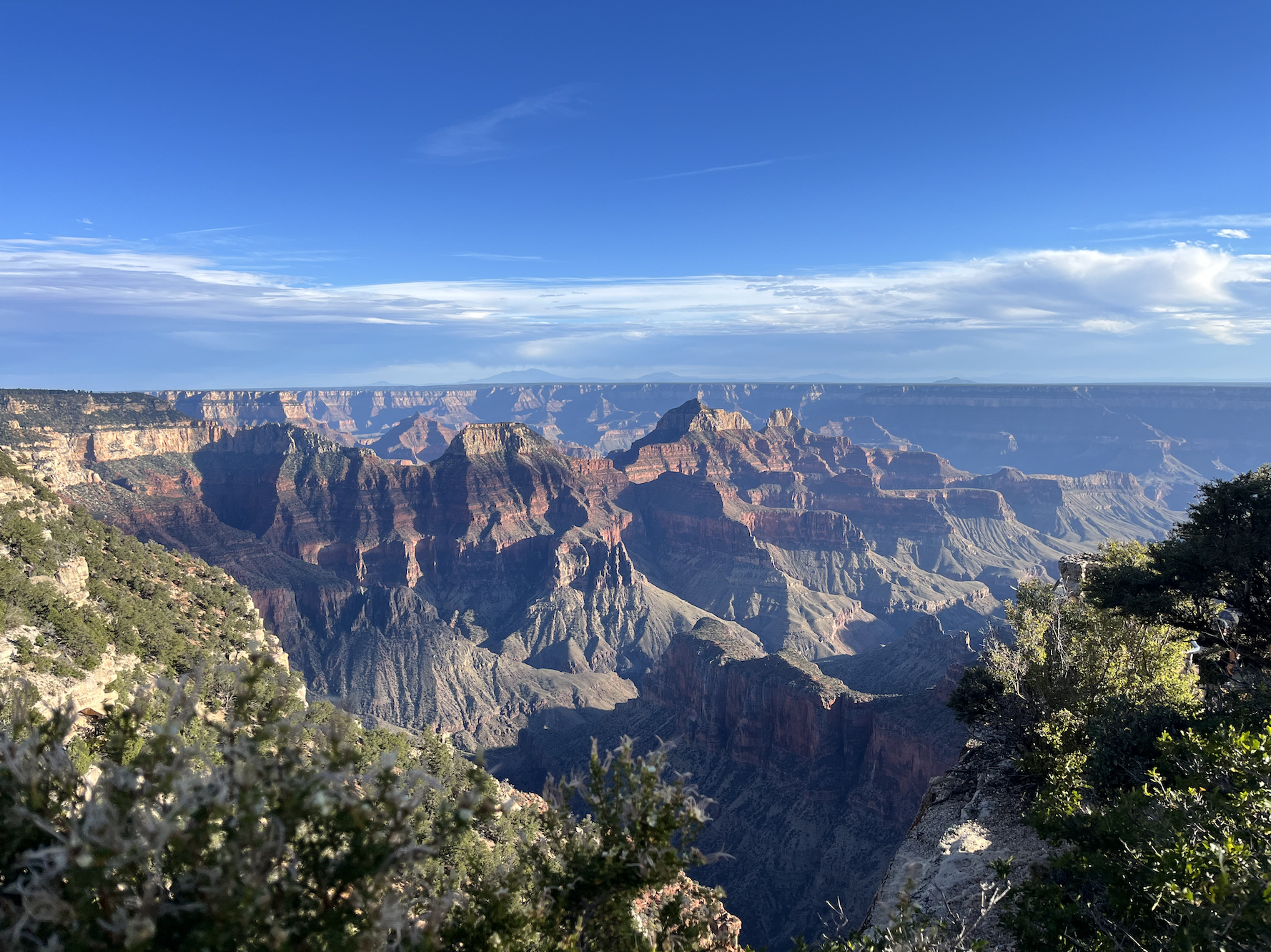 Thank you for your attention!
Any questions or comments? 

Feel free to contact me: mmozer@salud.unm.edu
References
Hansen, J. T., Netter, F. H. 1., & Machado, C. A. G. (2019). Netter's clinical anatomy. 4th edition. Philadelphia, PA, Elsevier.
Simel DL, Ranji SR, Goldman L, Simel DL, Shojania KG. Opiates and Abdominal Pain. In: Simel DL, Rennie D. eds. The Rational Clinical Examination: Evidence-Based Clinical Diagnosis. McGraw Hill; 2009. Accessed September 29, 2023. https://jamaevidence.mhmedical.com/content.aspx?bookid=845&sectionid=61357636
Tintinalli J.E., & Stapczynski J, & Ma O, & Yealy D.M., & Meckler G.D., & Cline D.M.(Eds.), (2016). Tintinalli’s Emergency Medicine: A Comprehensive Study Guide, 8e. McGraw Hill. 
Walls RM Hockberger RS Gausche-Hill M. Rosen's Emergency Medicine : Concepts and Clinical Practice. Ninth ed. Philadelphia PA: Elsevier; 2018.
Pictures: Pixabay.com
Life in the Fastlane; www.litfl.com
UNECOM Department of Anatomy 
SAEM ”Approach to Abdominal Pain”; https://www.saem.org/about-saem/academies-interest-groups-affiliates2/cdem/for-students/online-education/m4-curriculum/group-m4-approach-to/approach-to-abdominal-pain
[Speaker Notes: SAEM ”Approach to Abdominal Pain”; https://www.saem.org/about-saem/academies-interest-groups-affiliates2/cdem/for-students/online-education/m4-curriculum/group-m4-approach-to/approach-to-abdominal-pain]